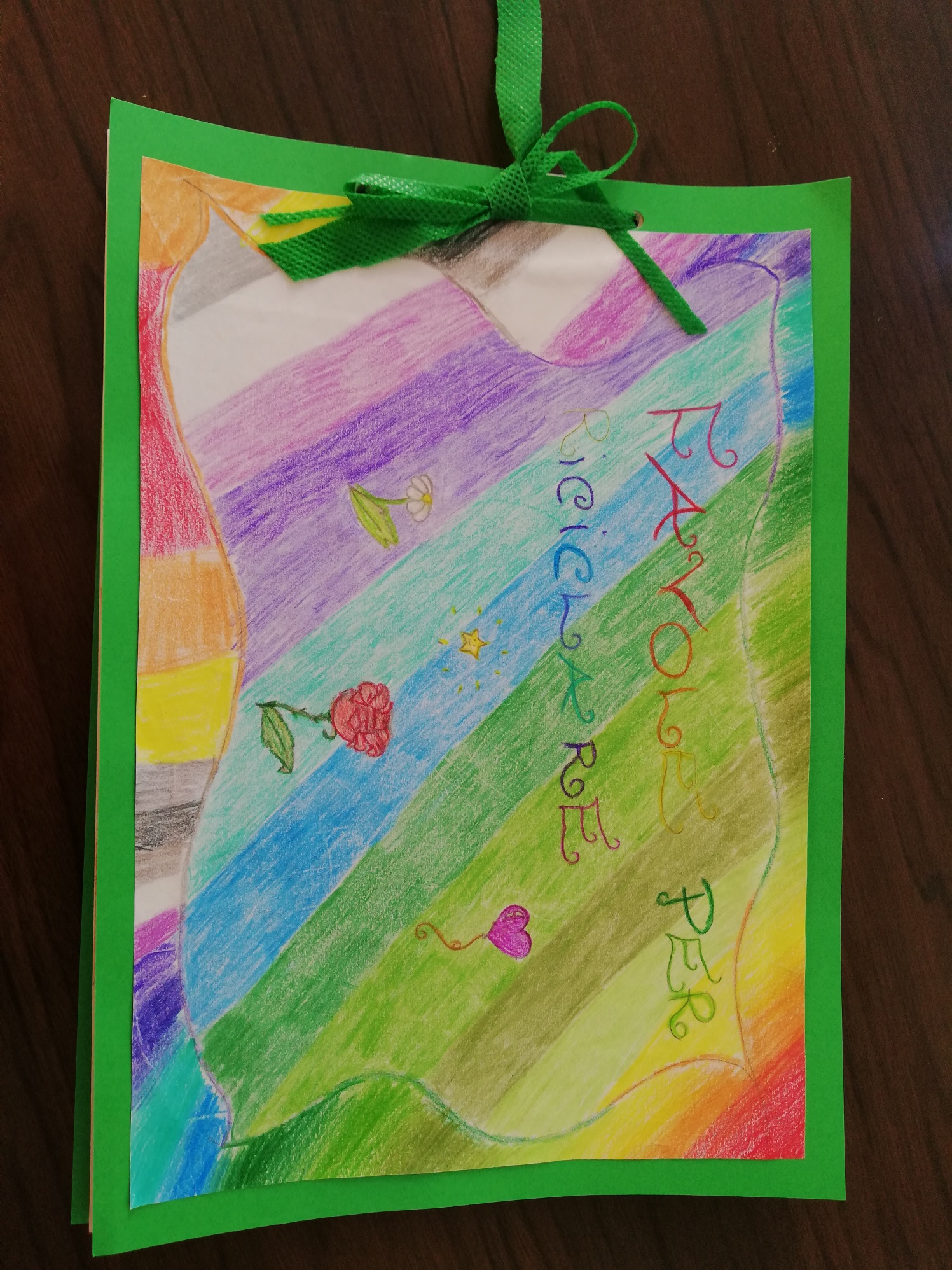 SCUOLA PRIMARIA FUCINI
CASCIAVOLA, CASCINA
CLASSE IIIA
PROGETTO GEOFOR SCUOLA 2017-2018
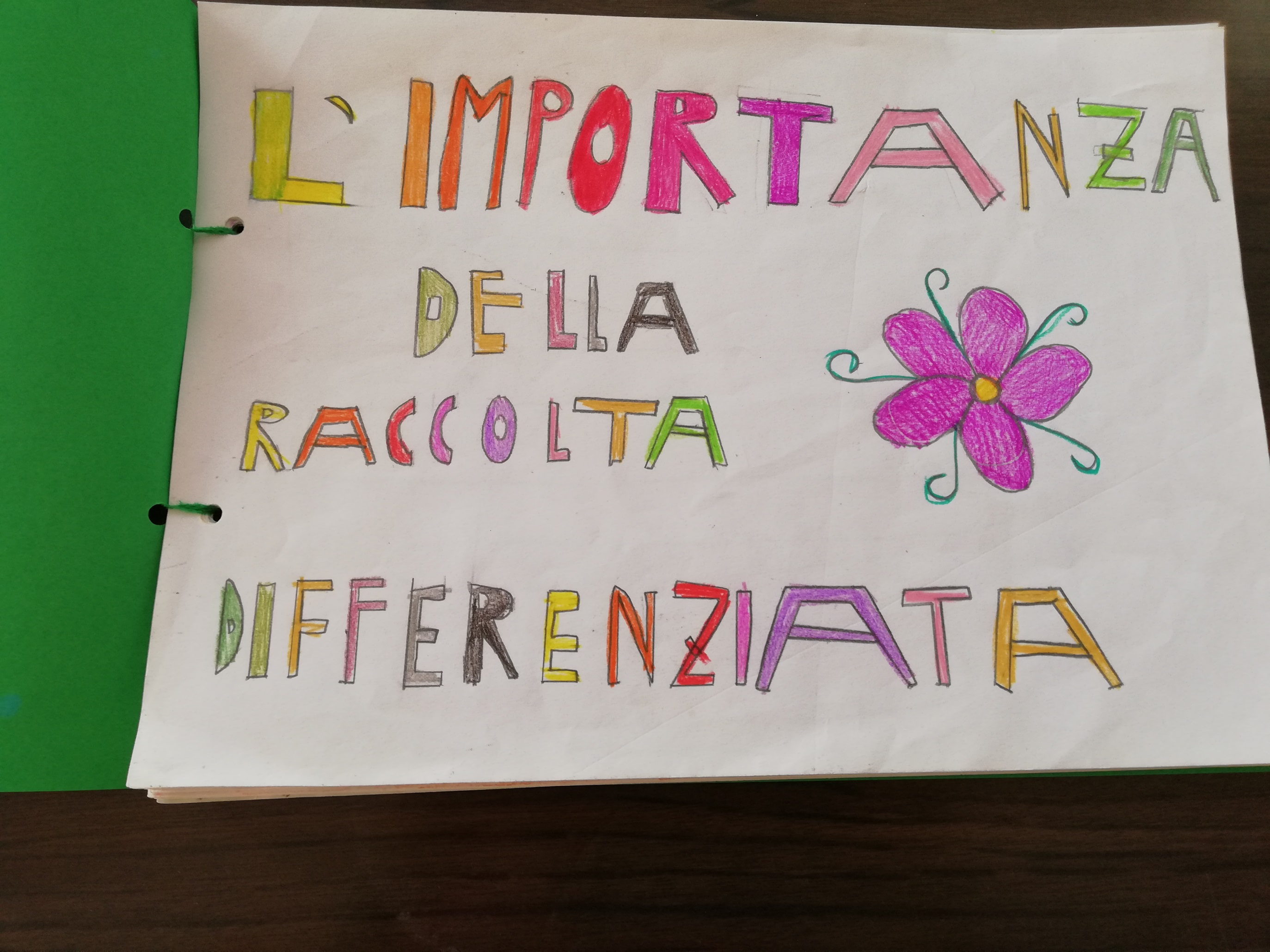 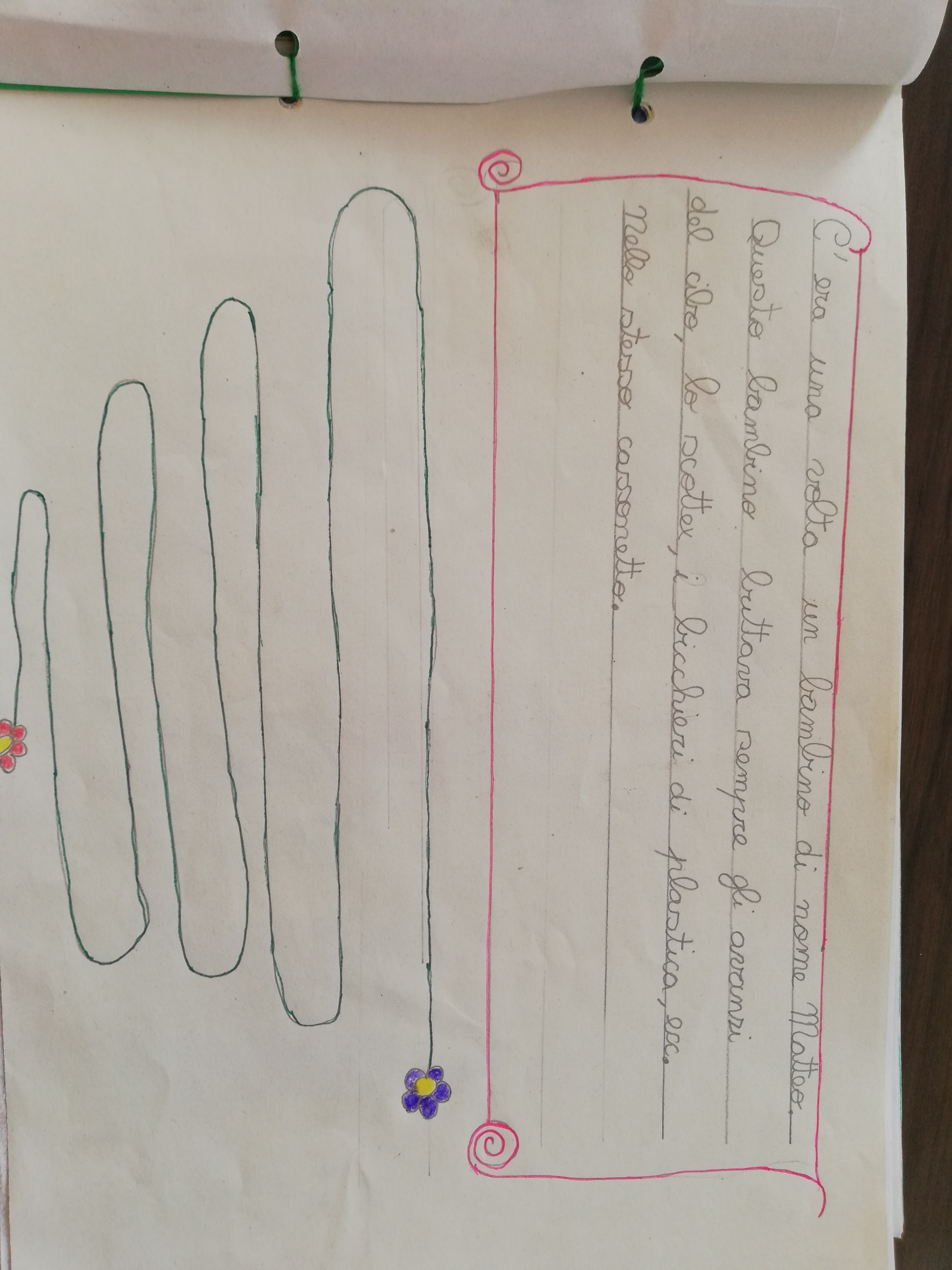 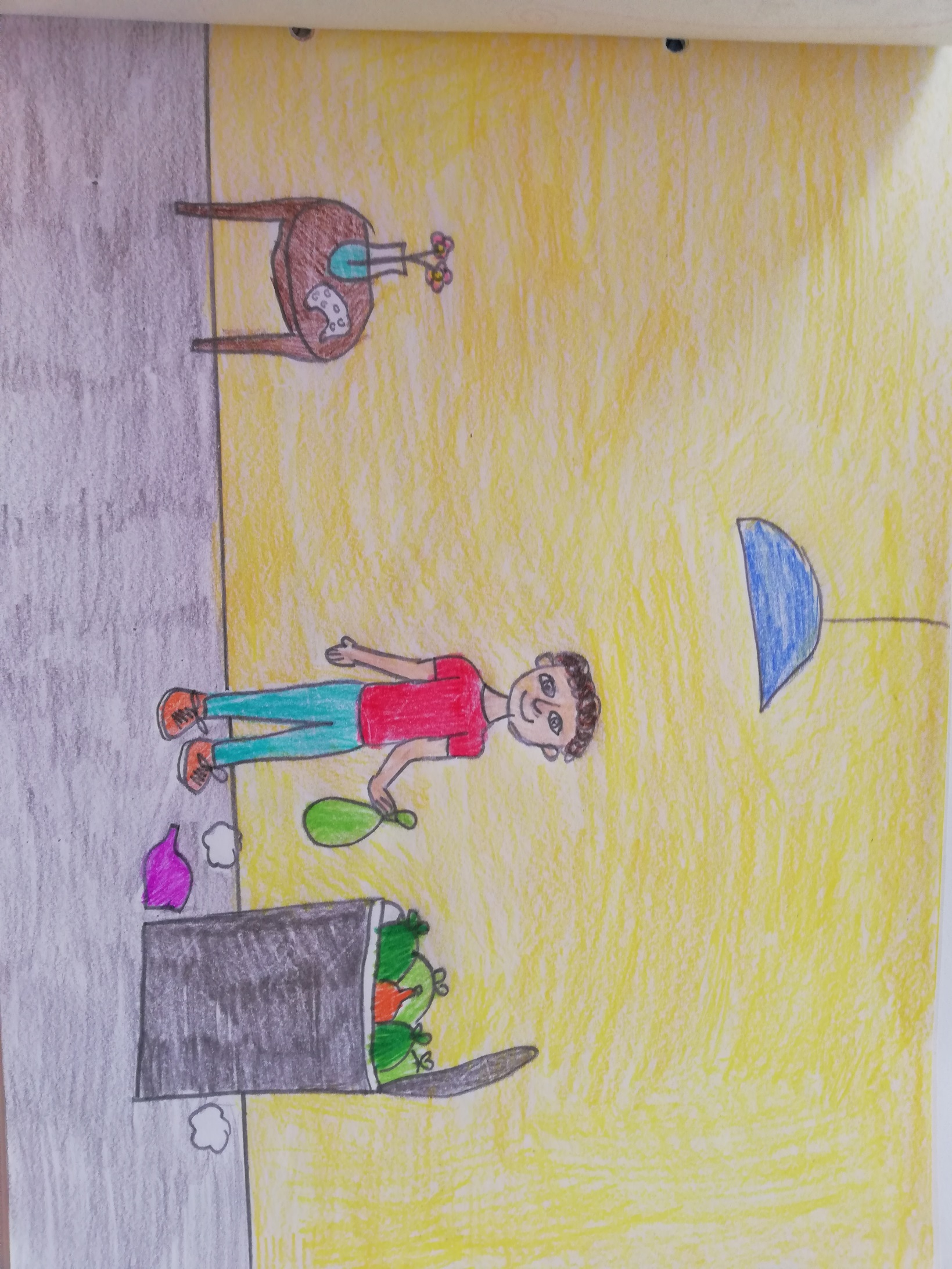 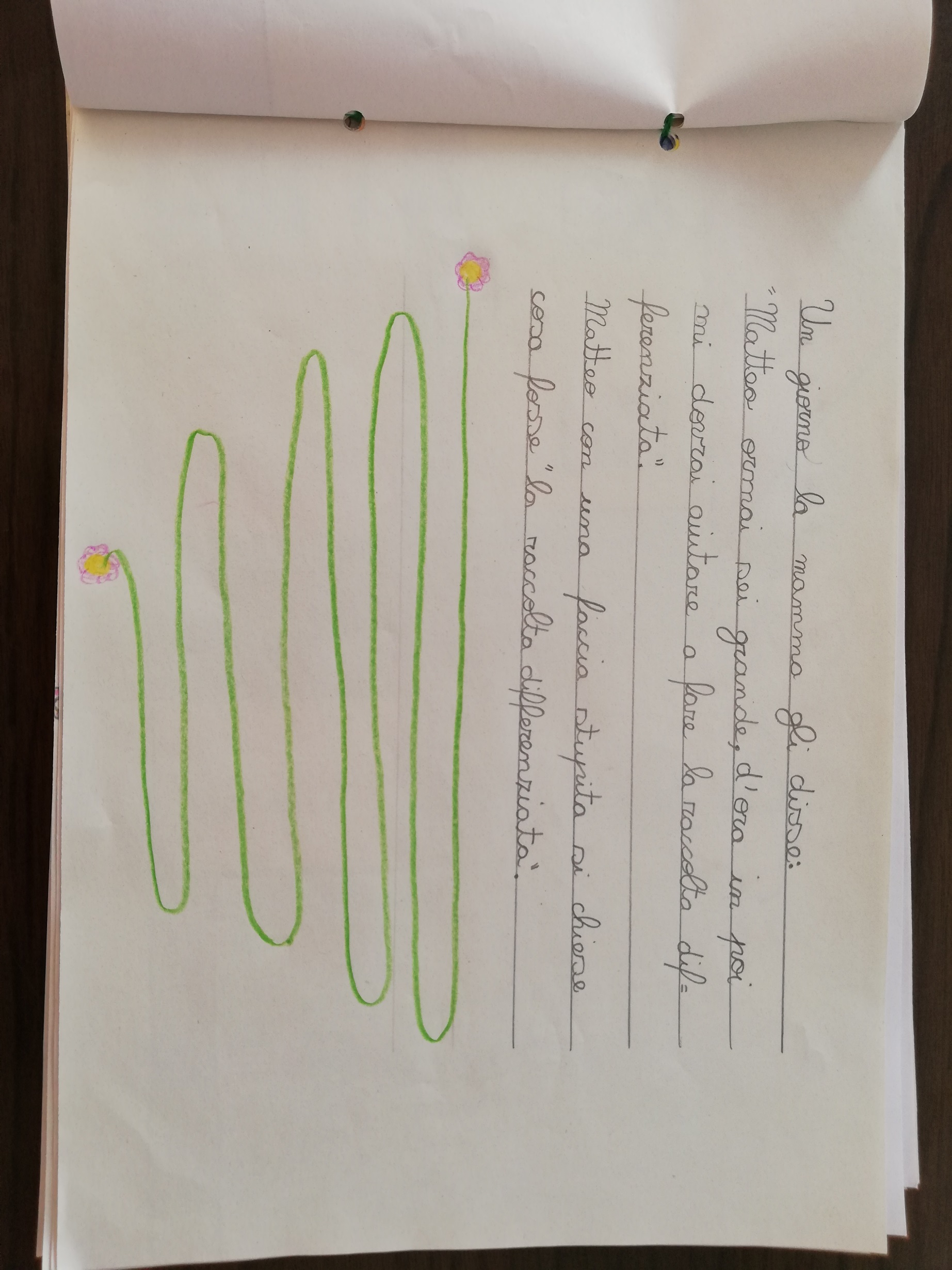 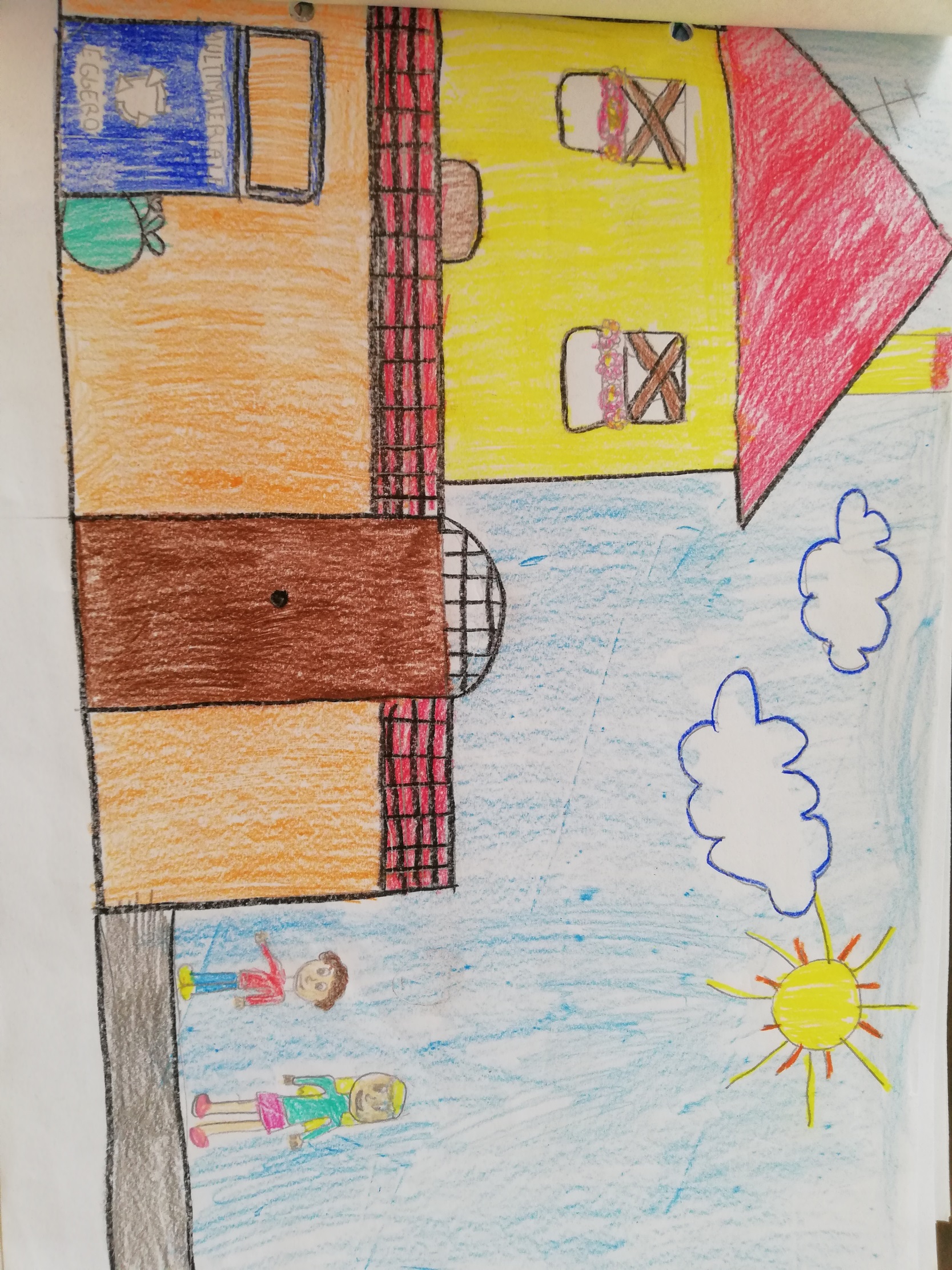 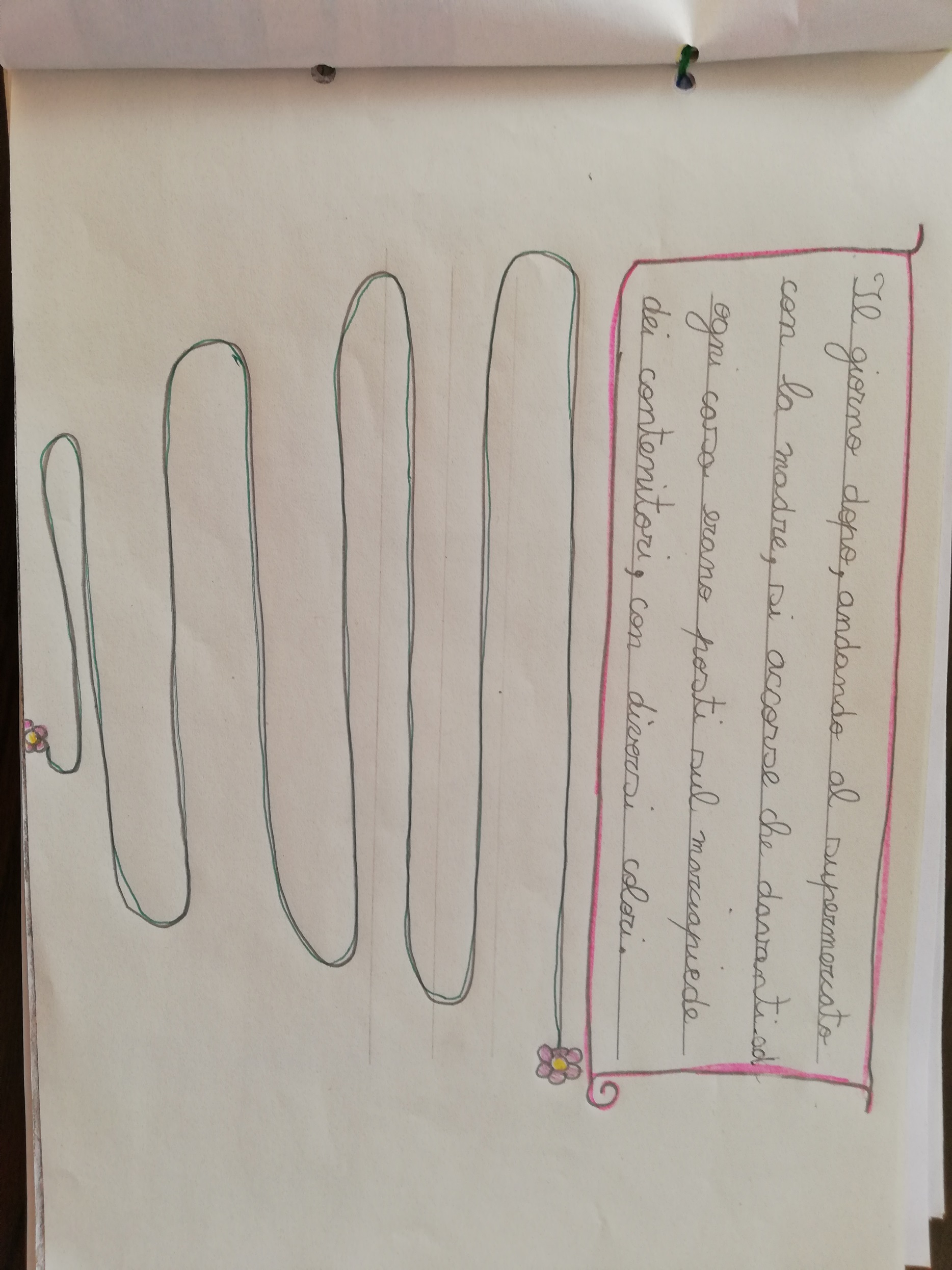 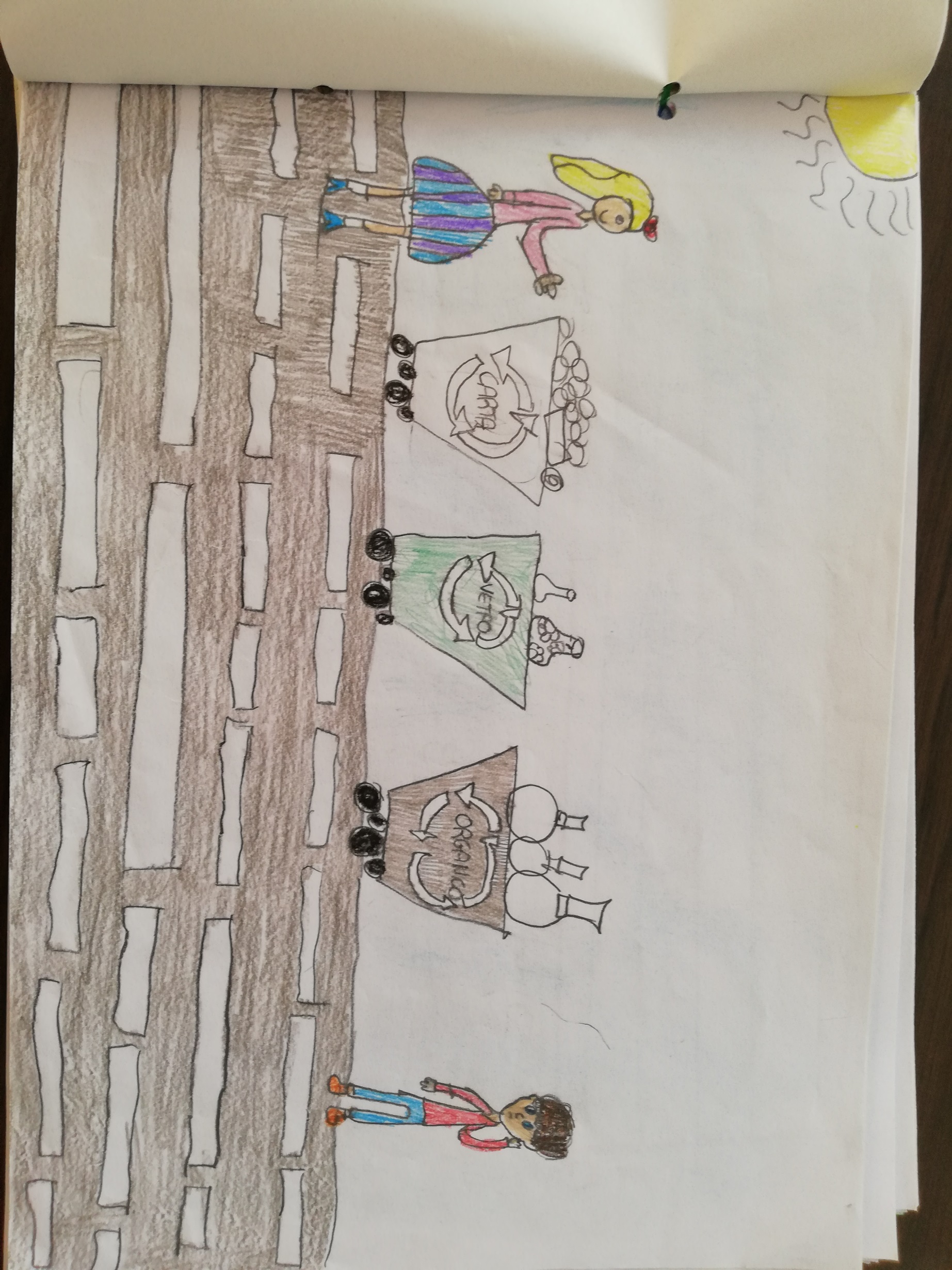 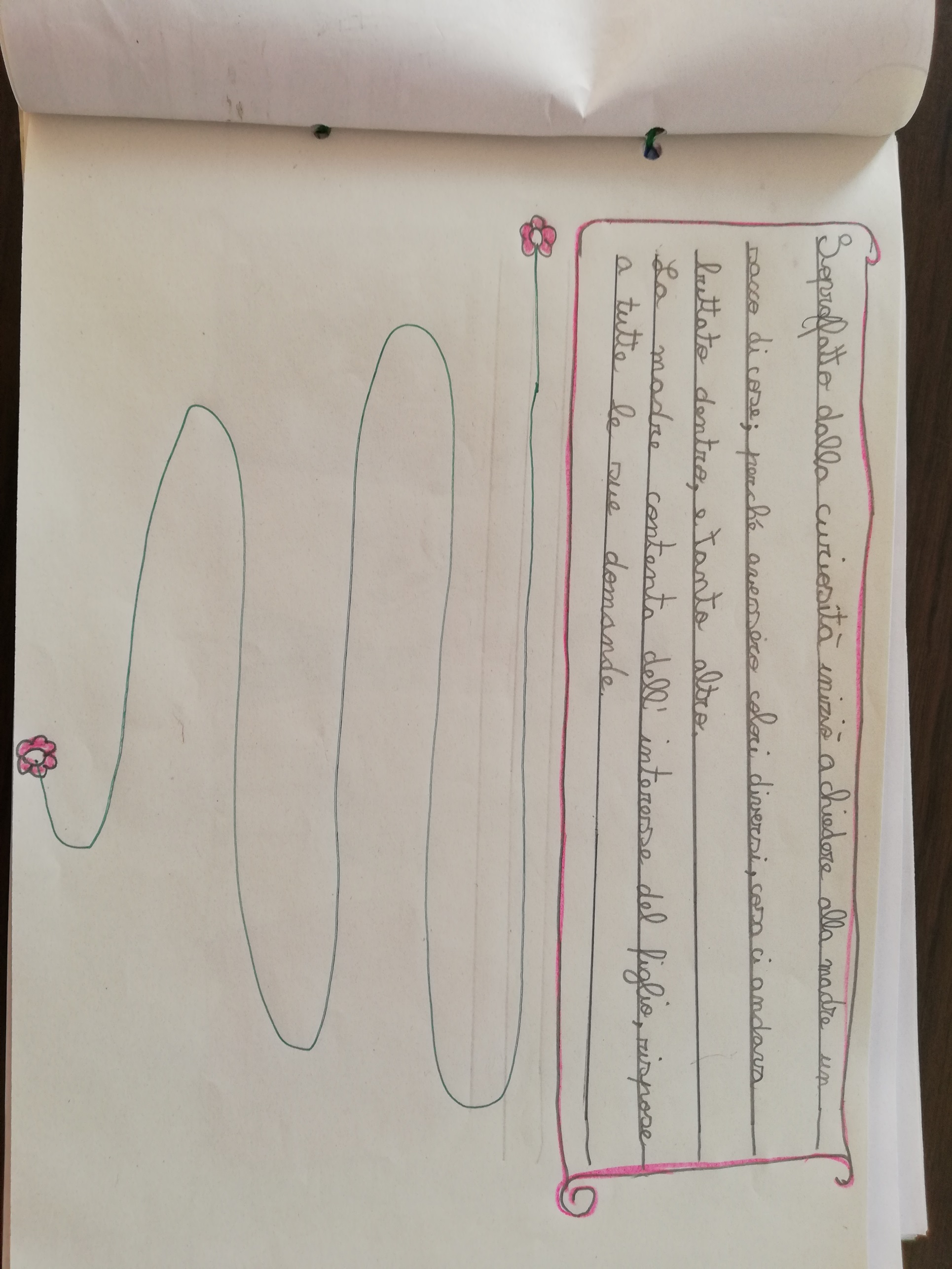 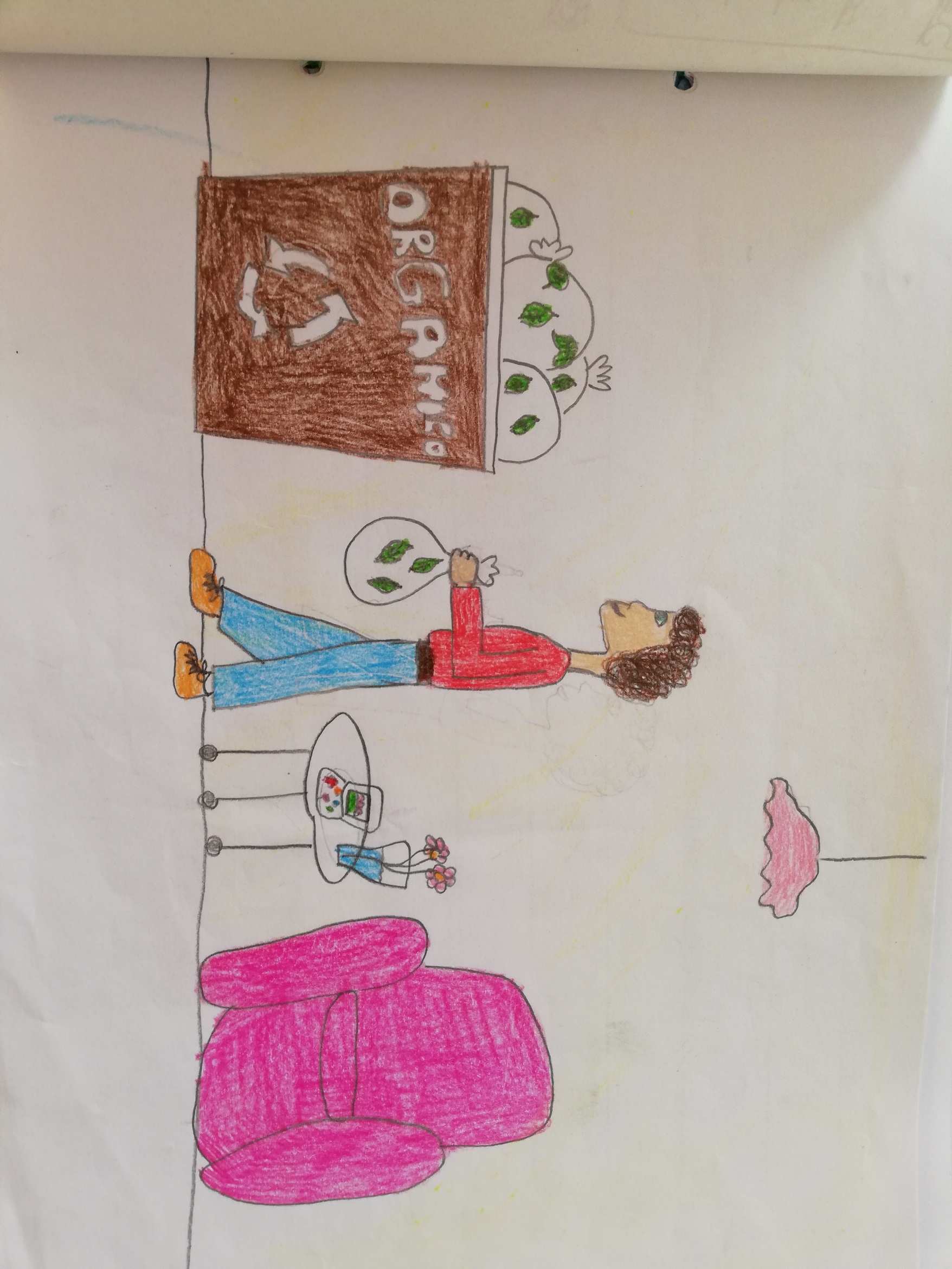 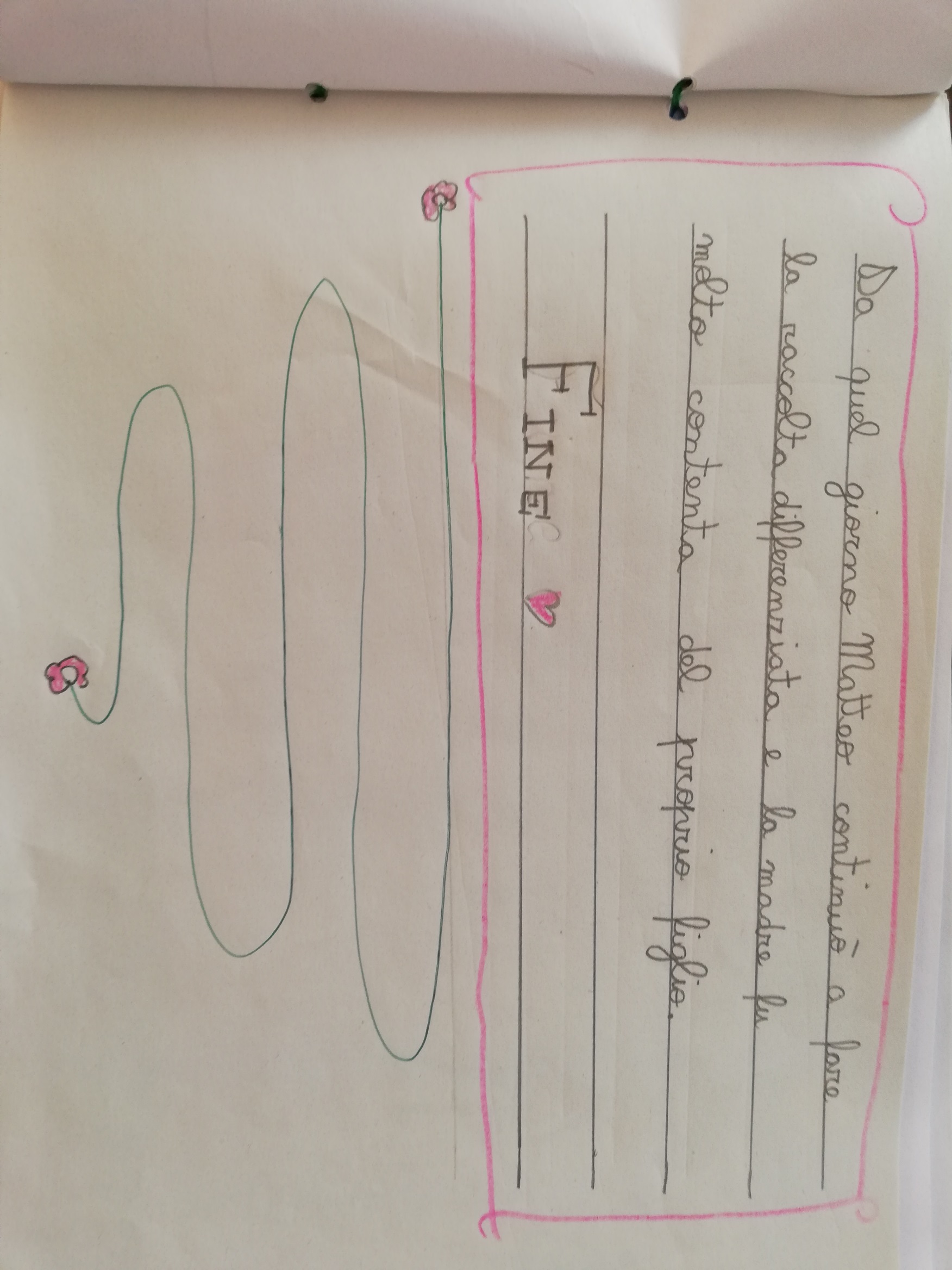 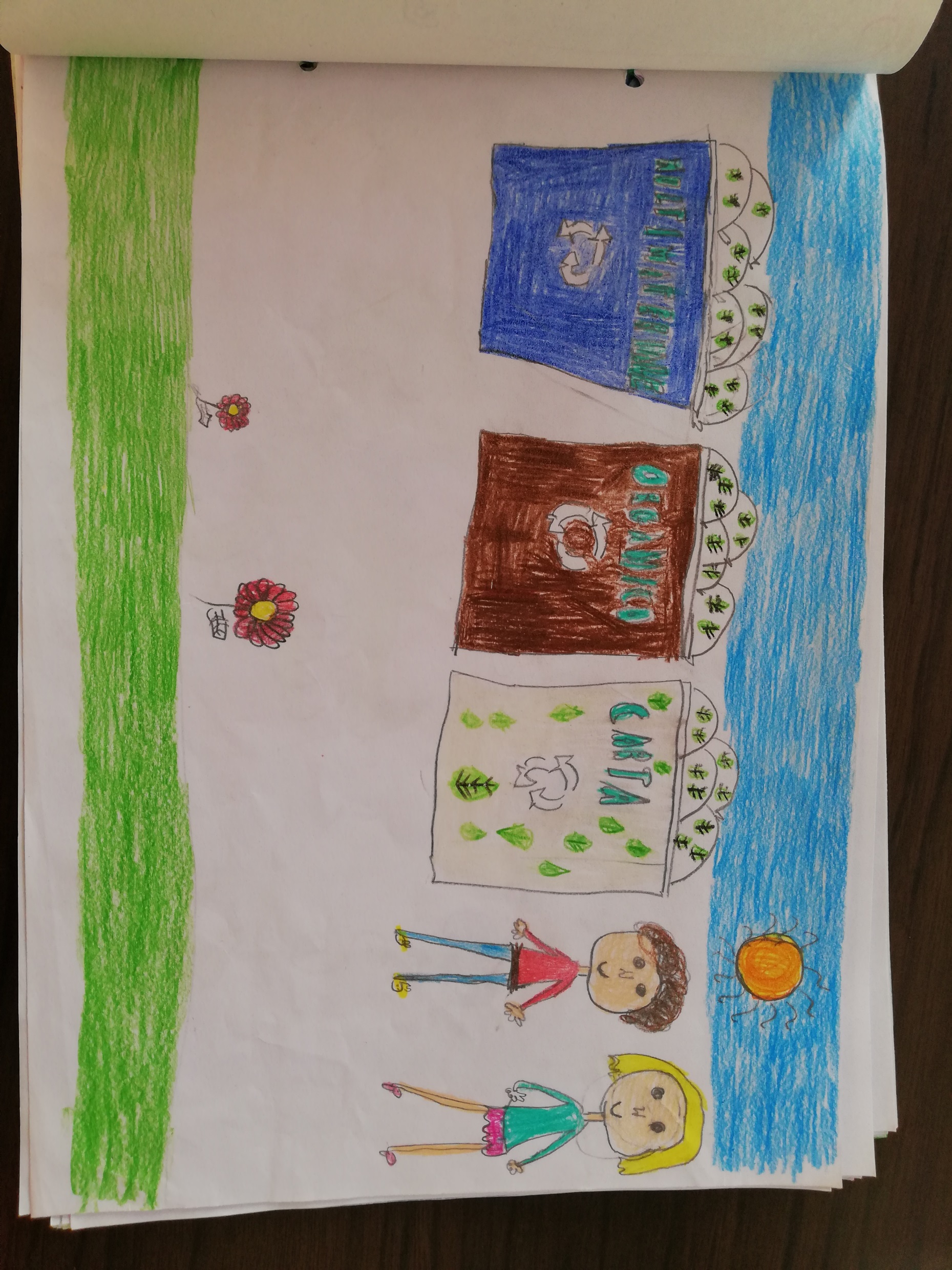 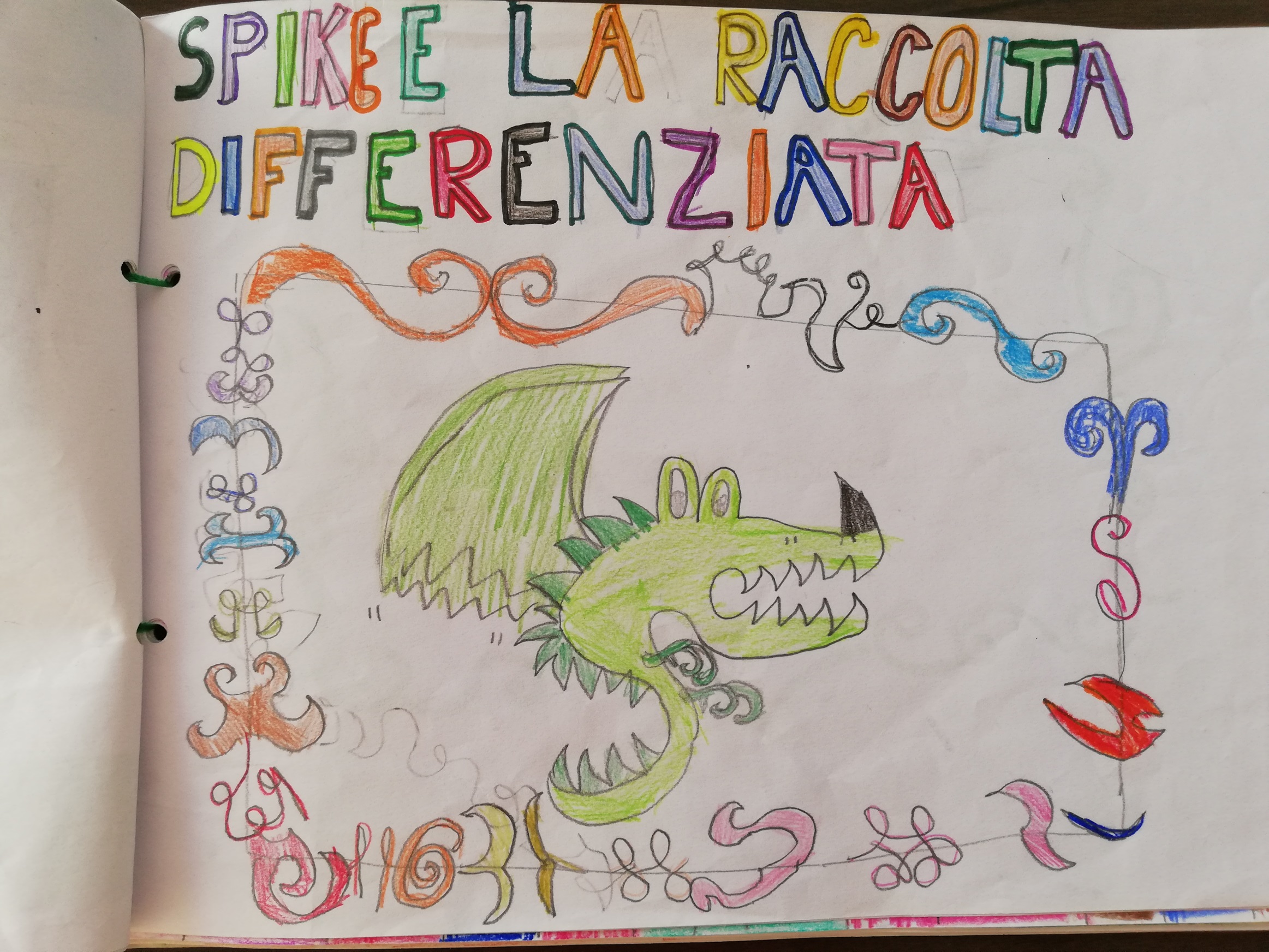 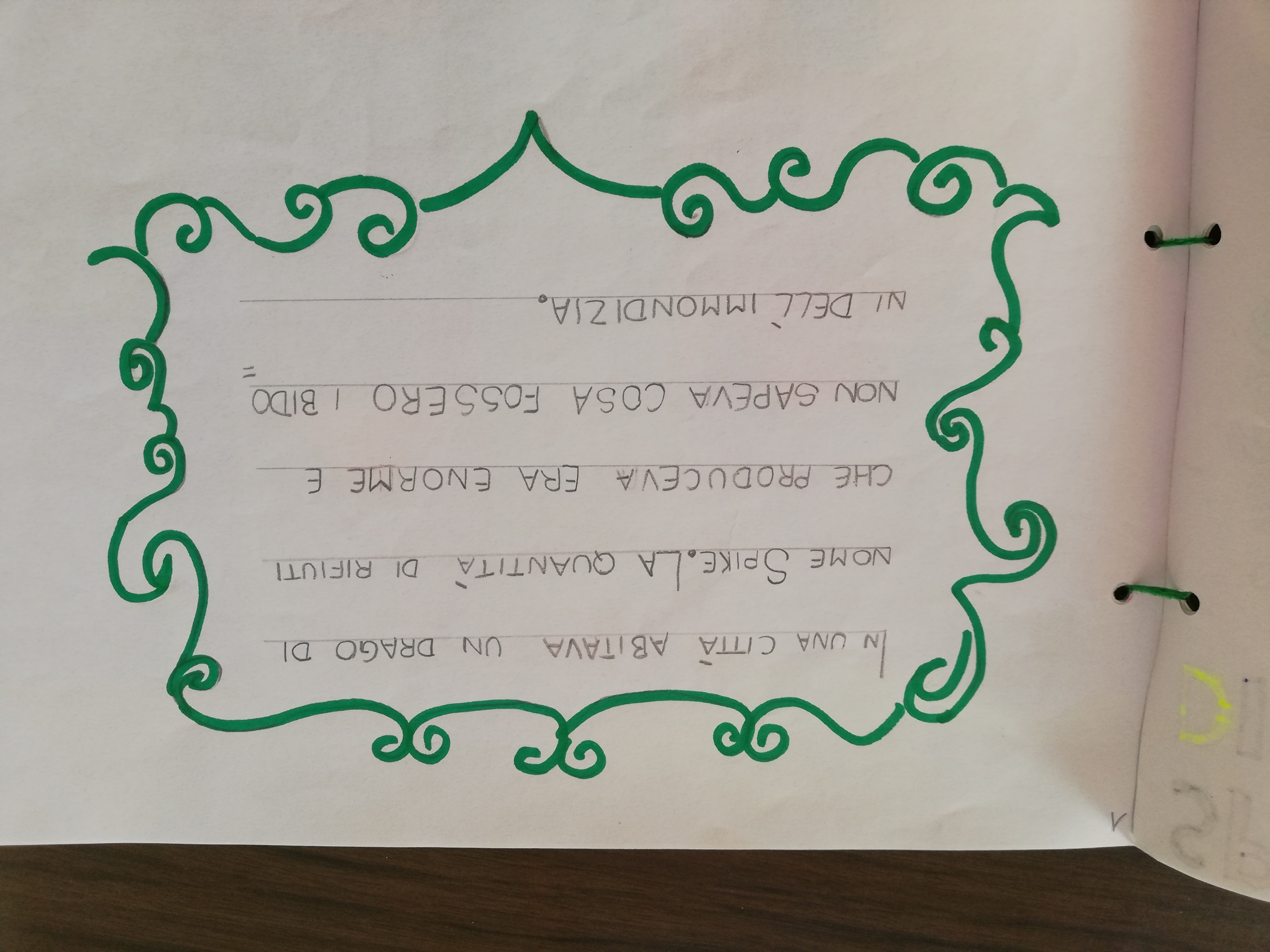 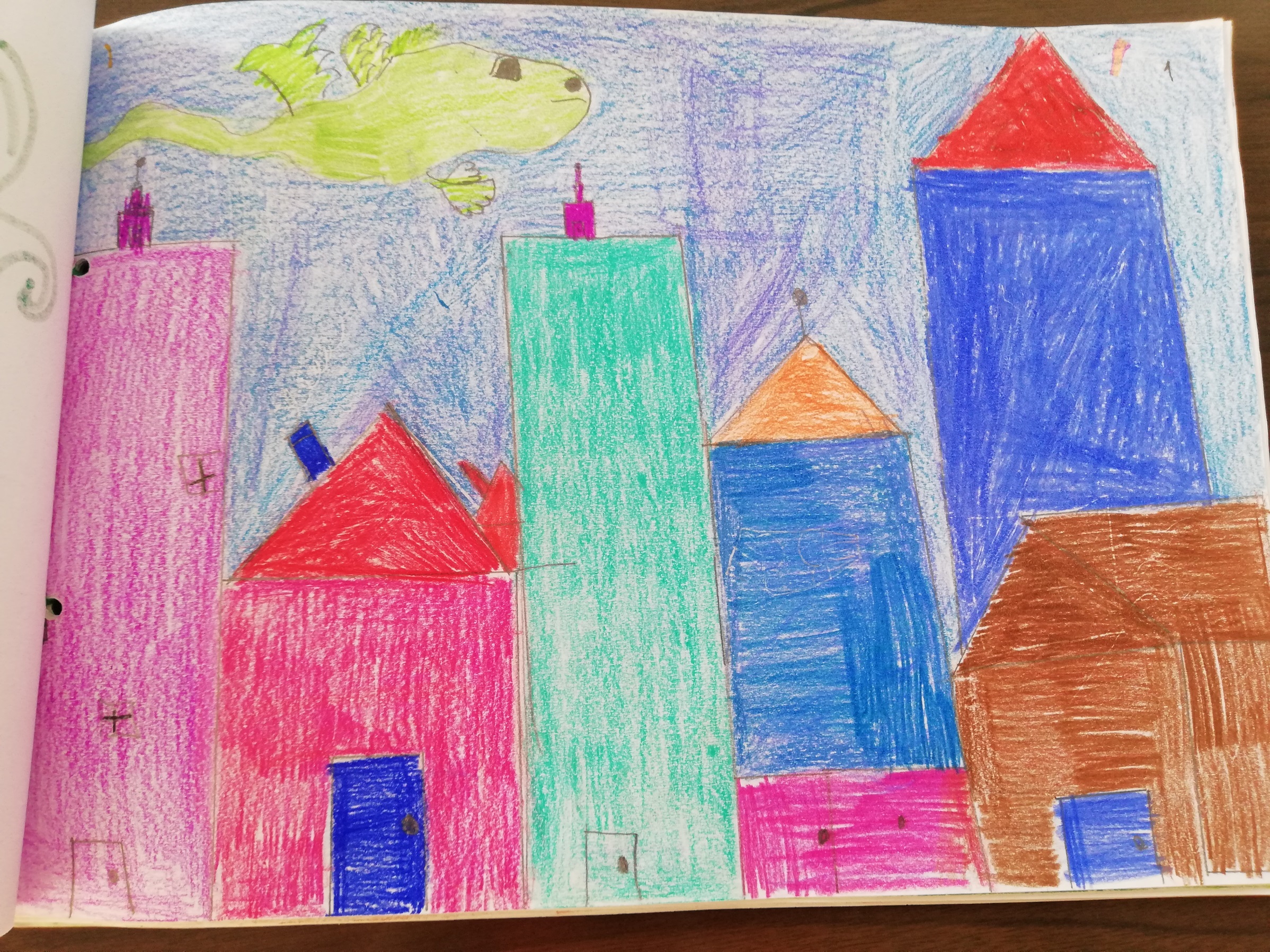 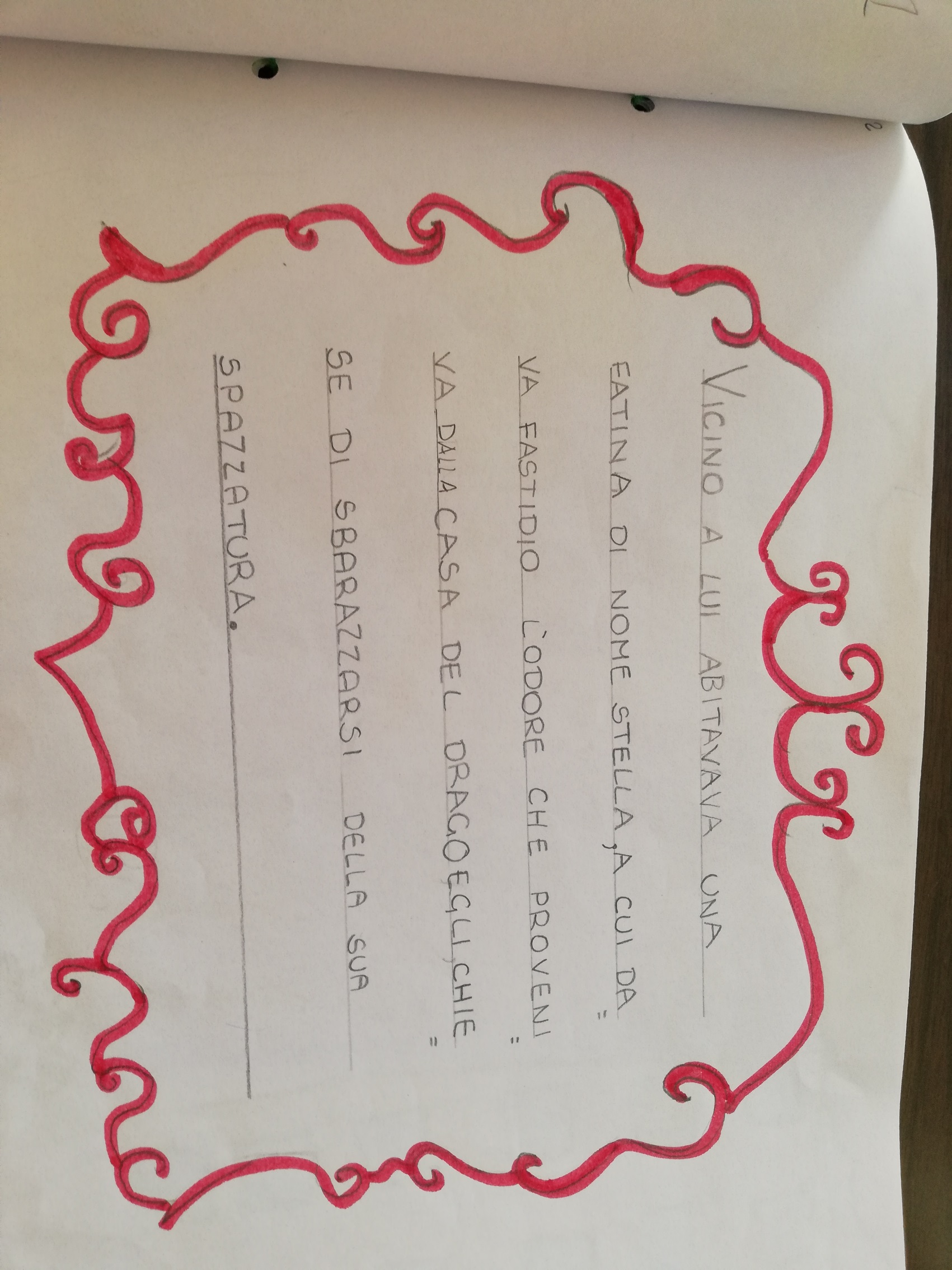 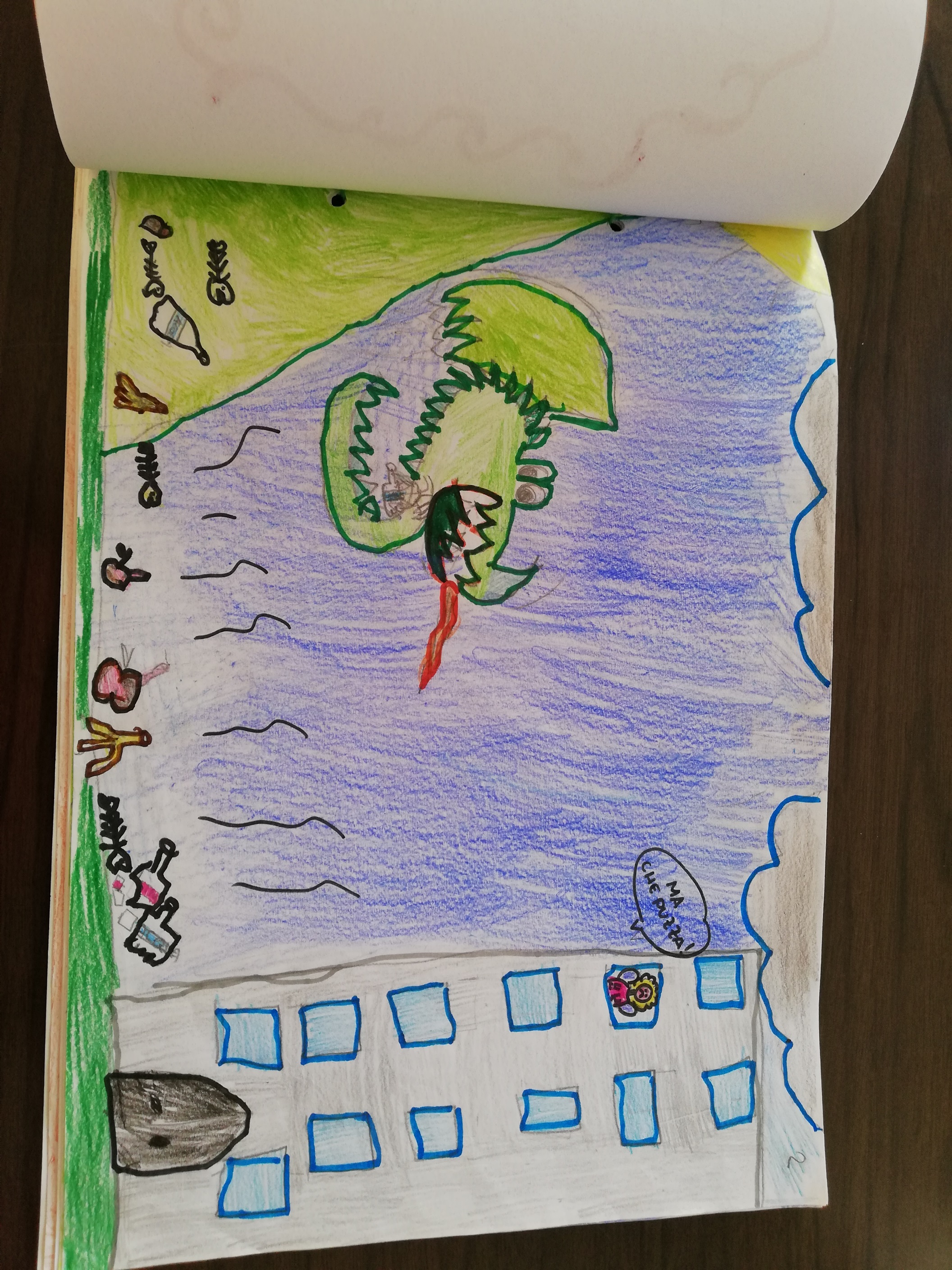 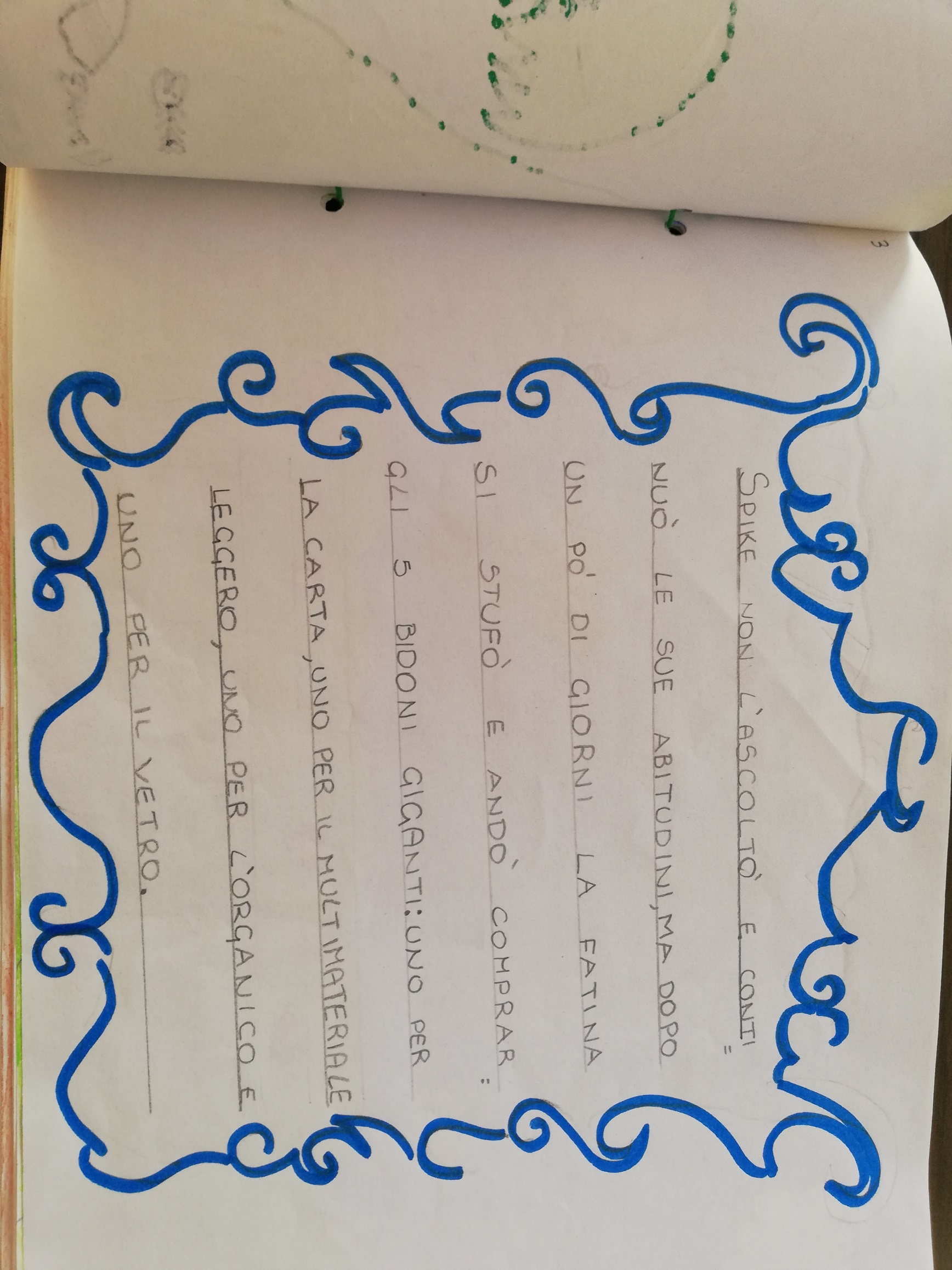 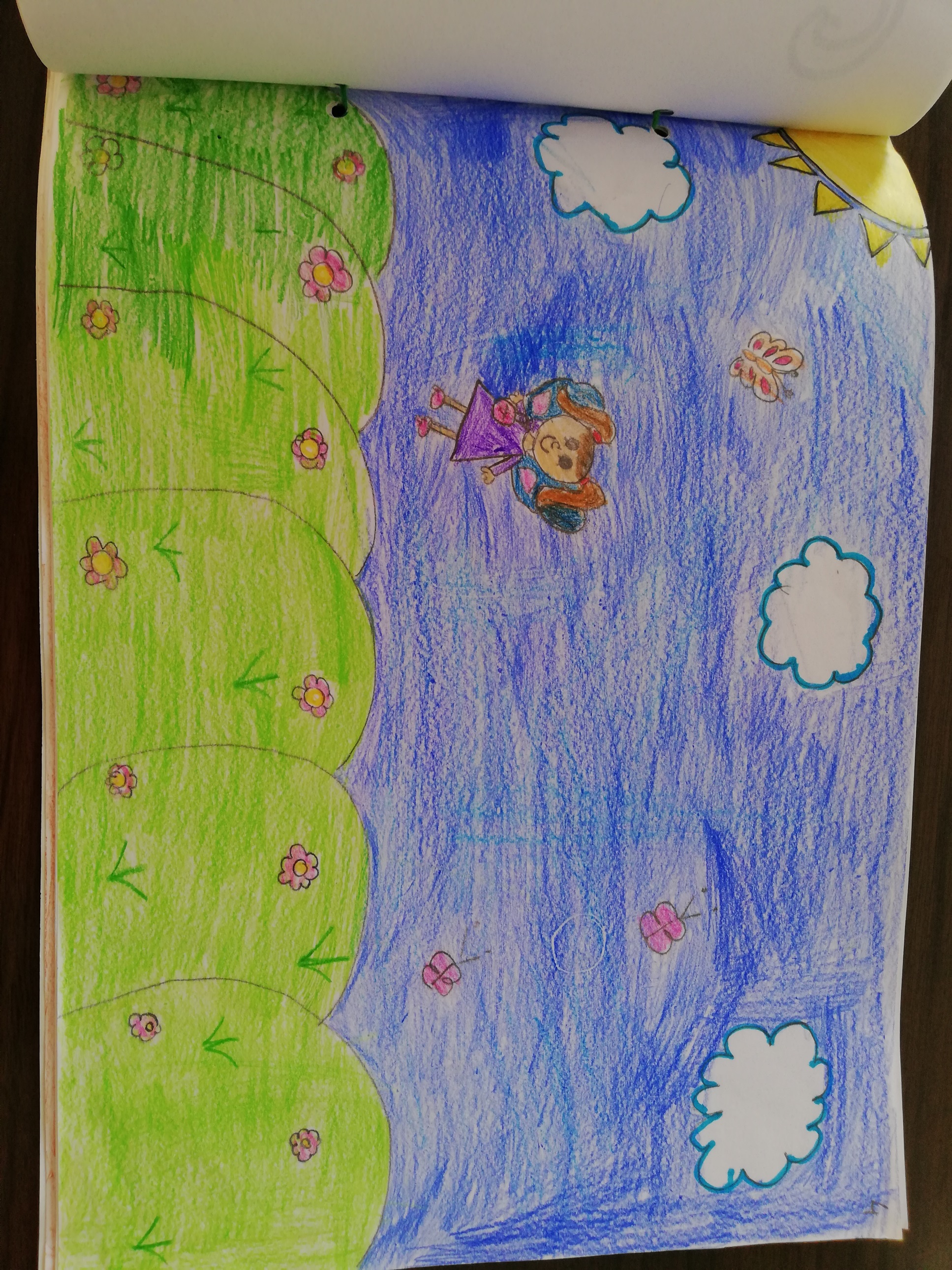 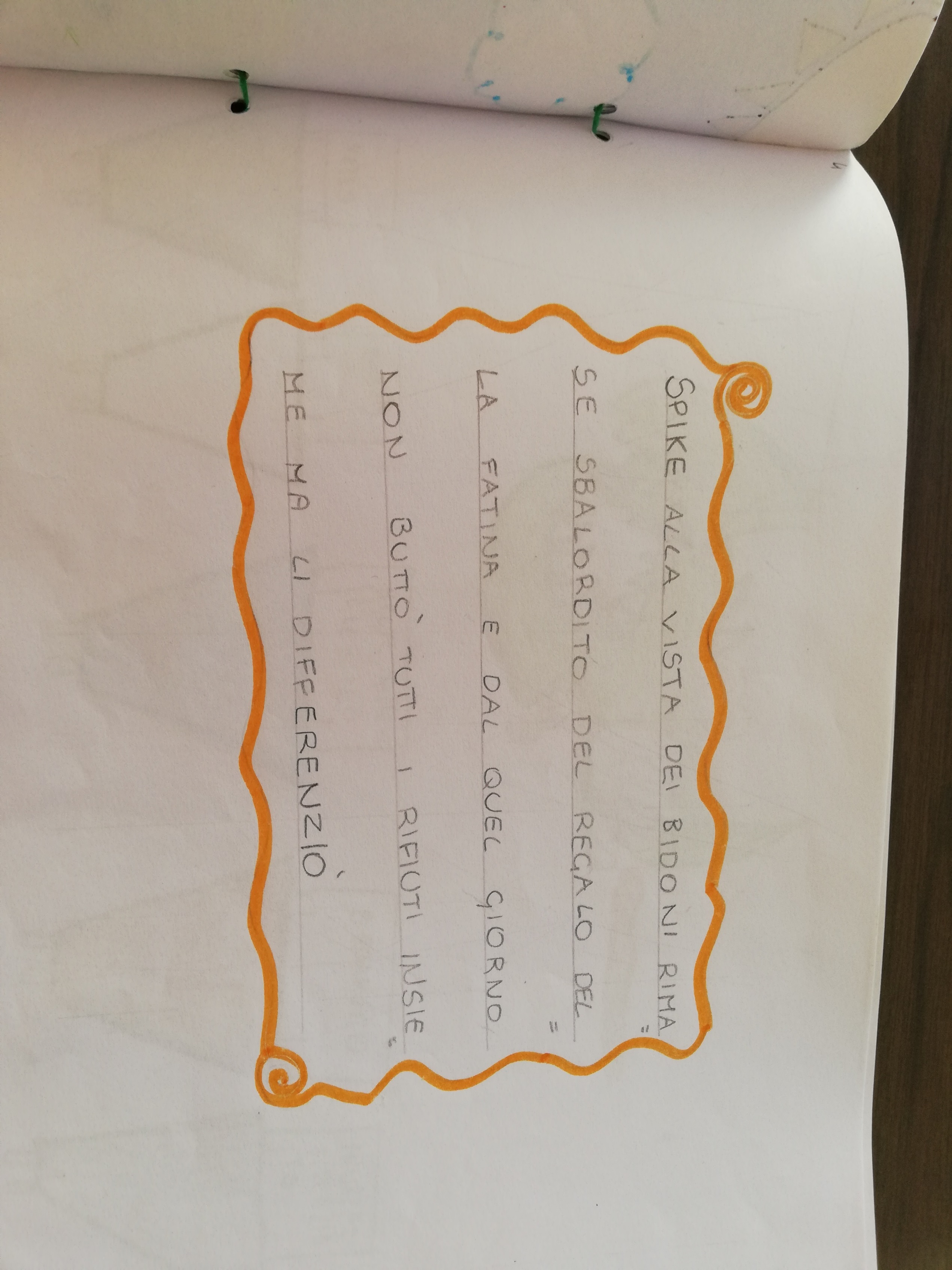 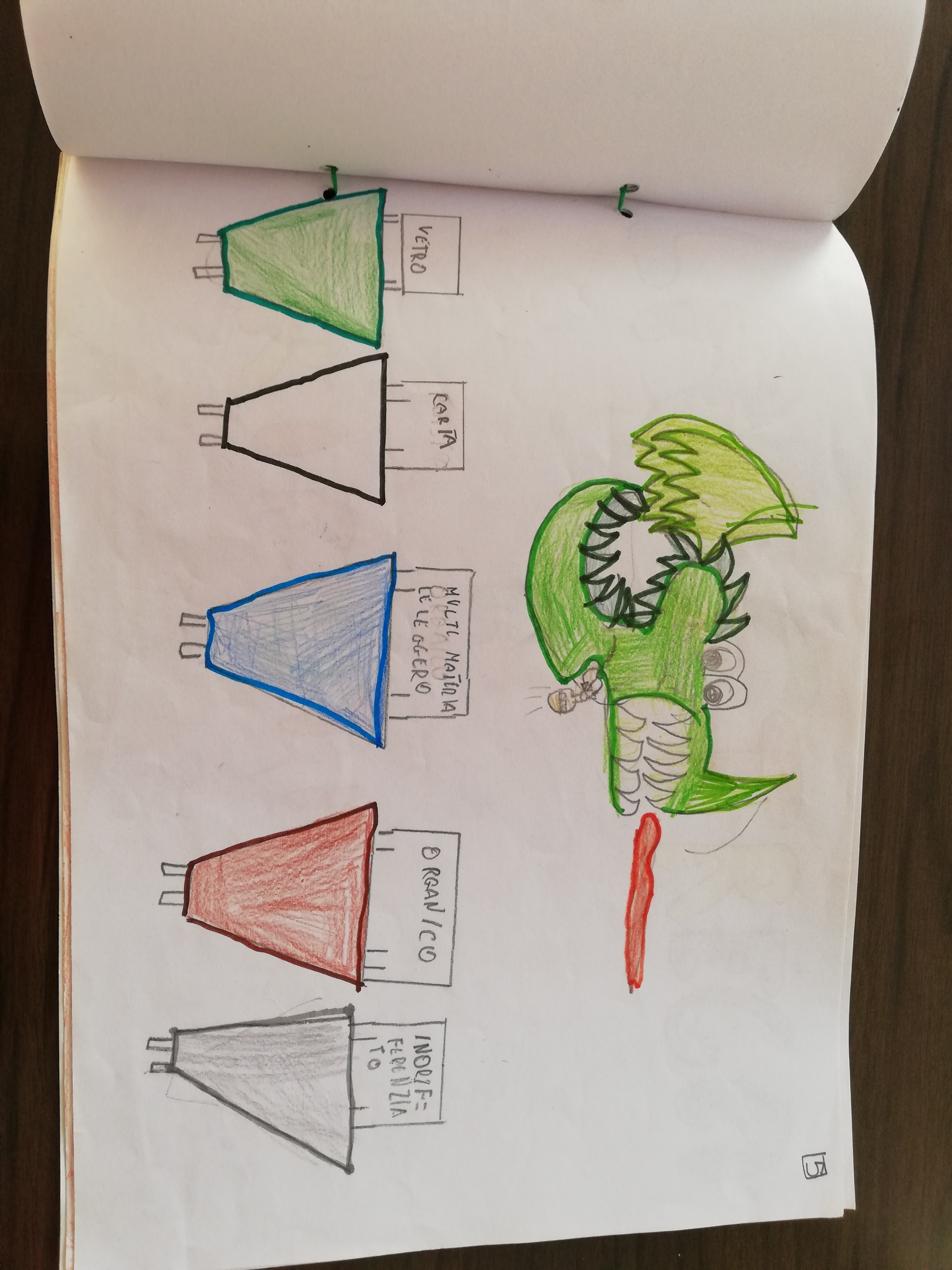 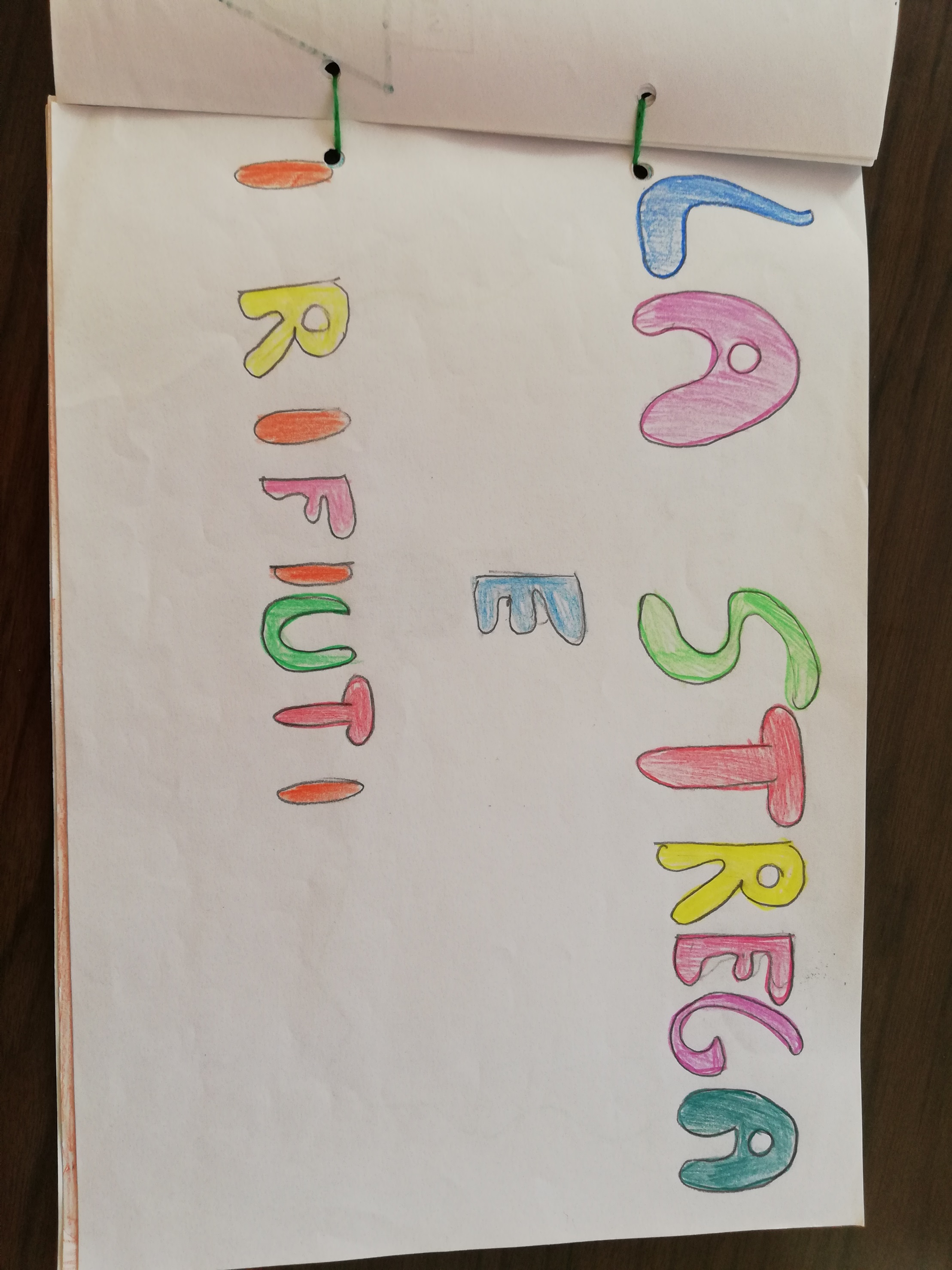 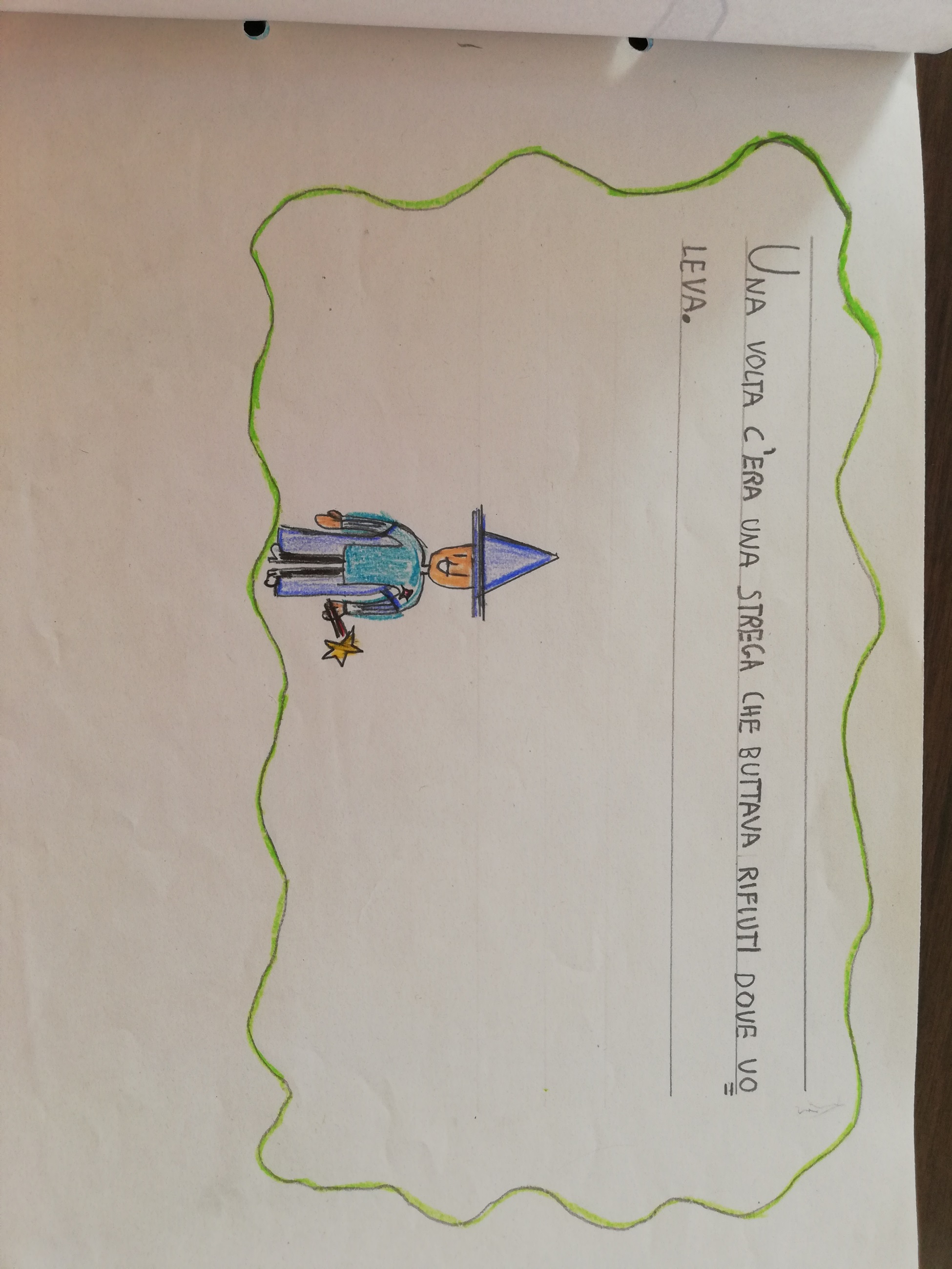 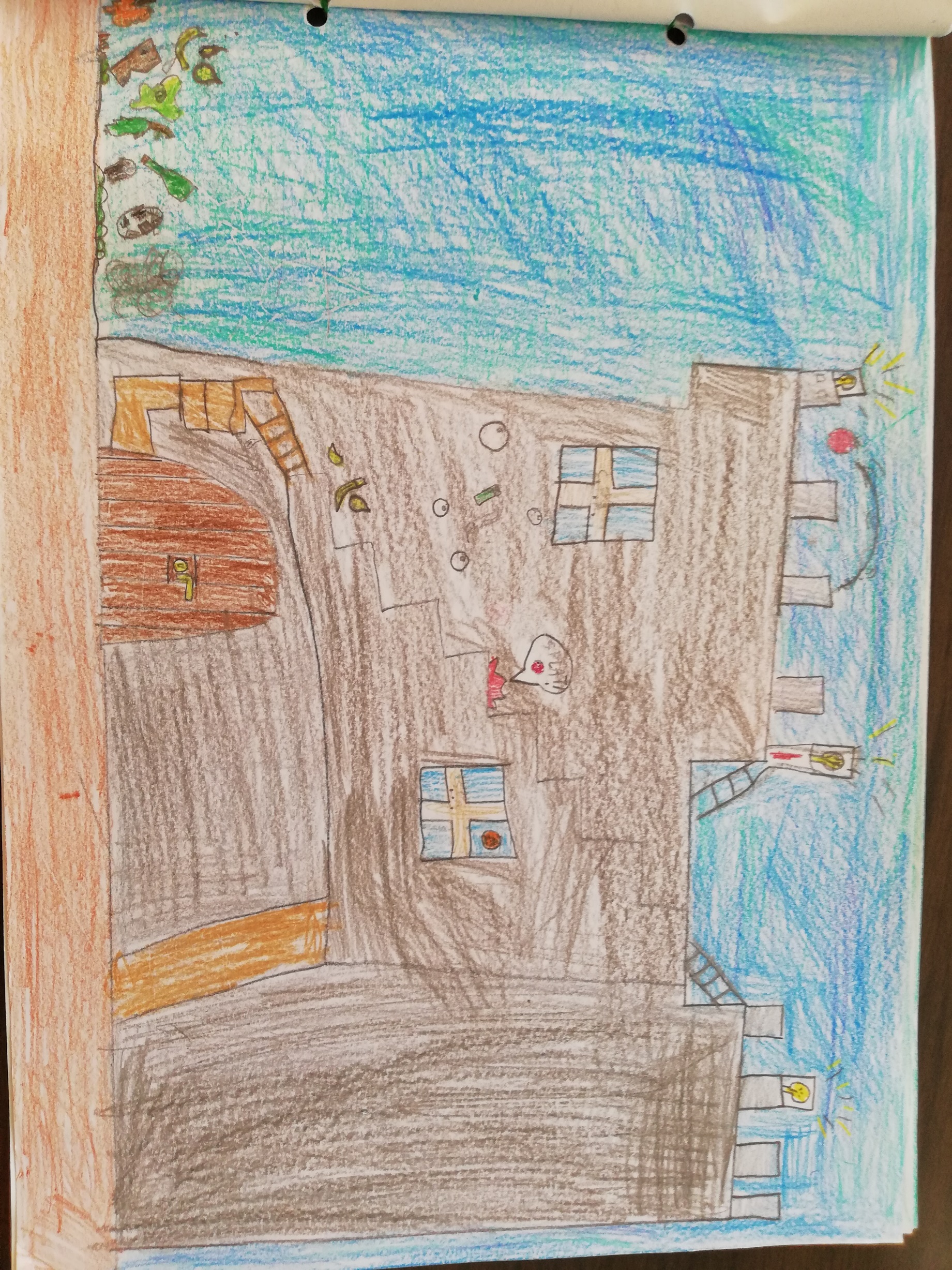 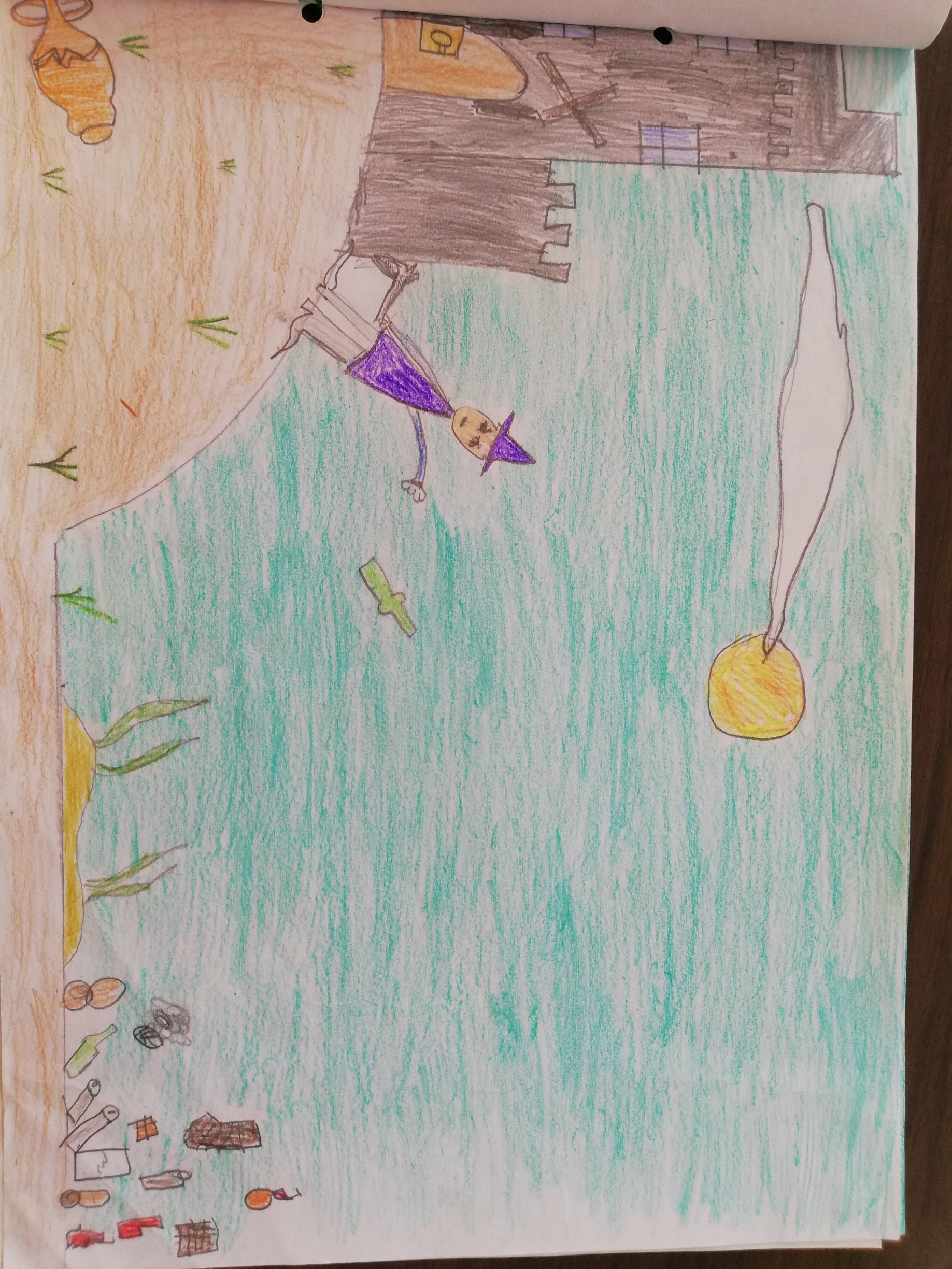 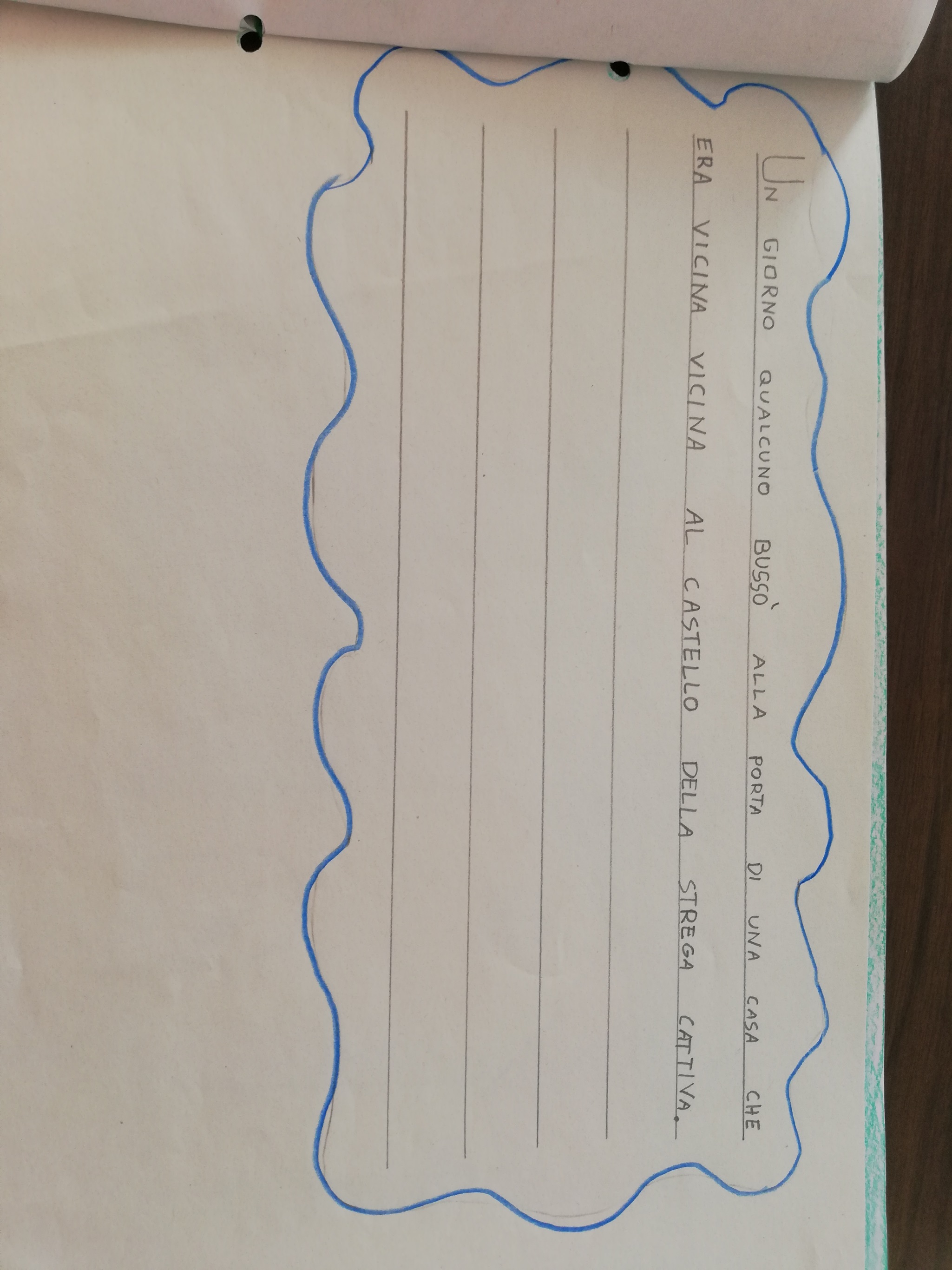 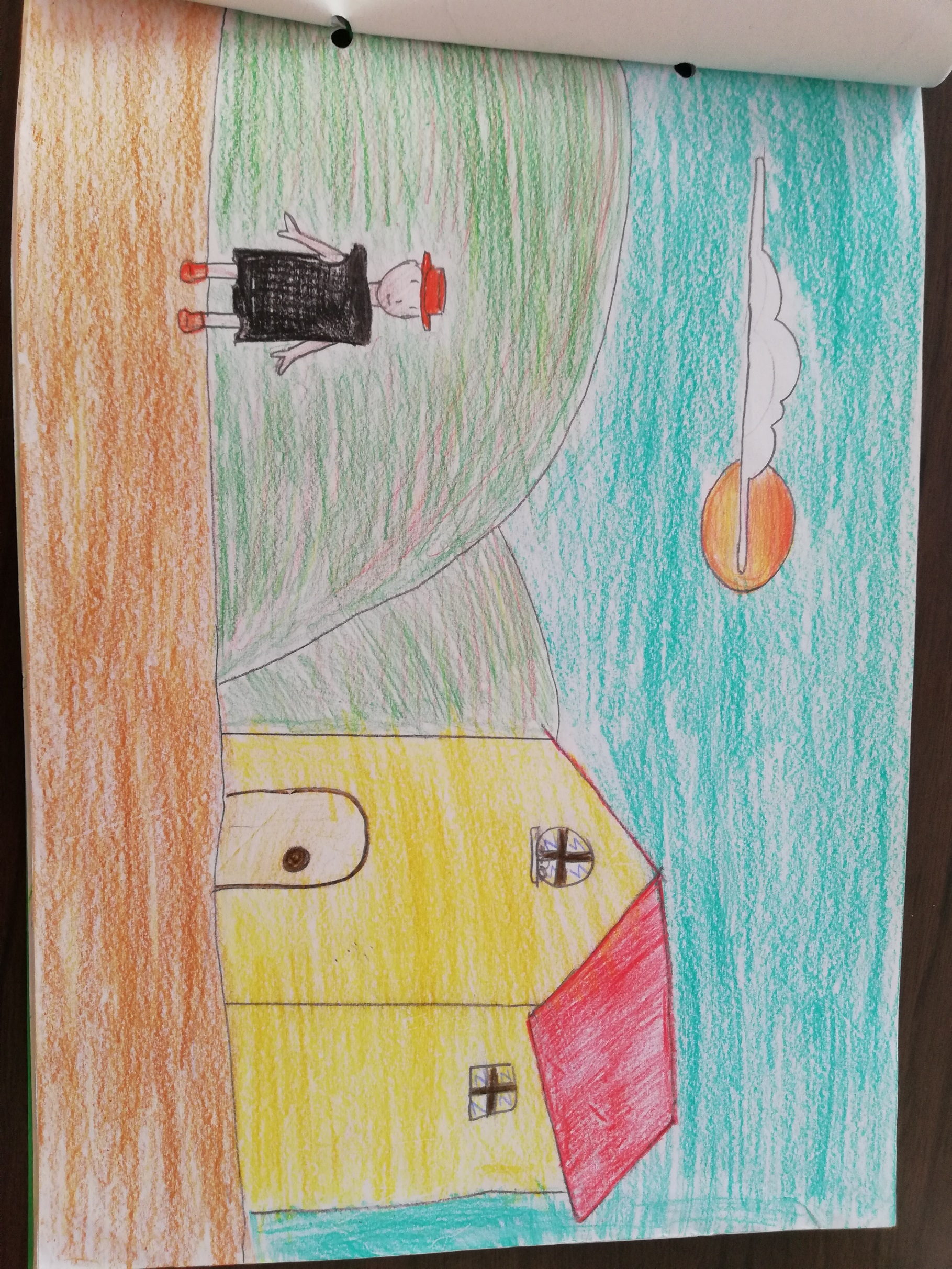 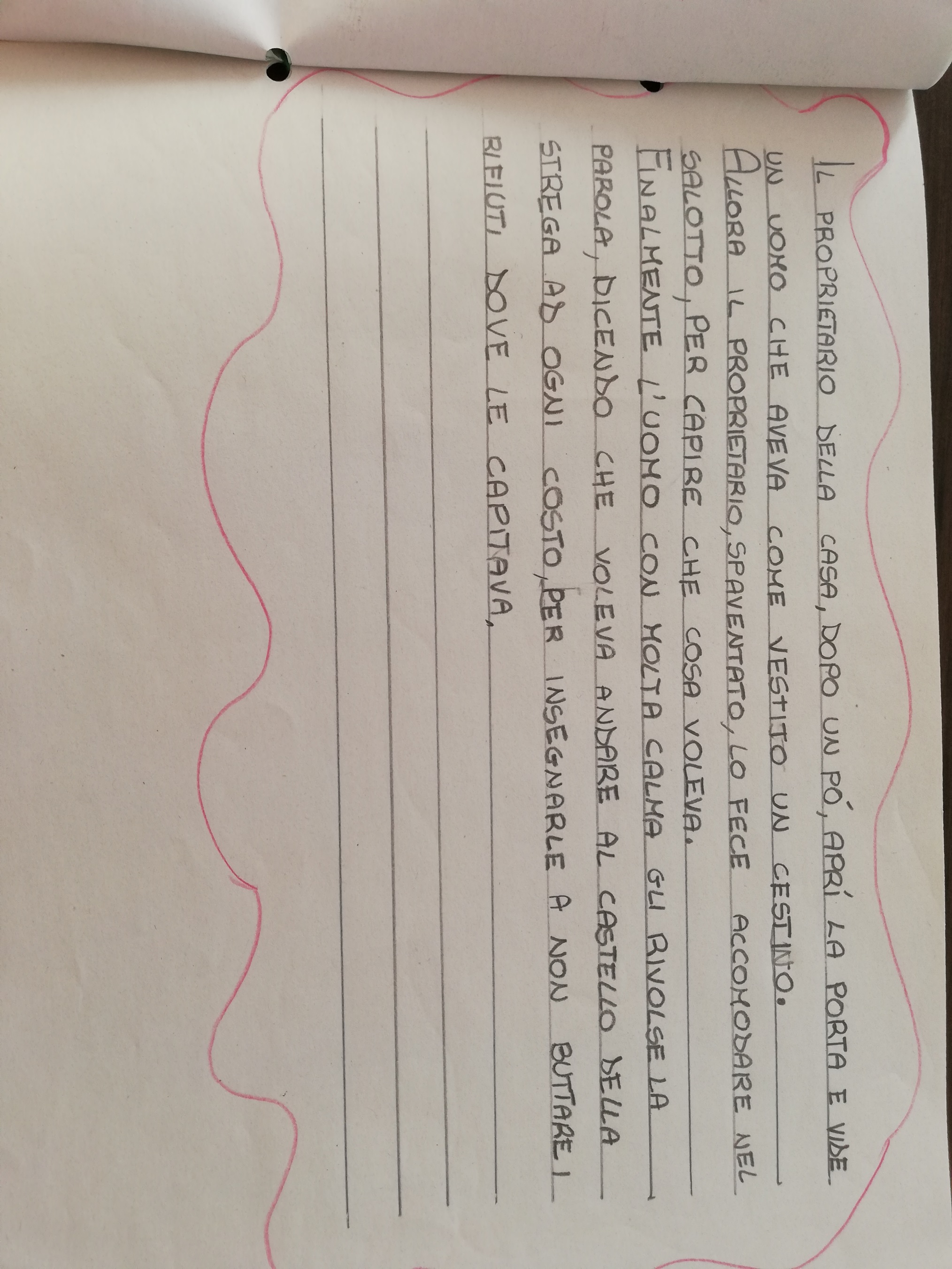 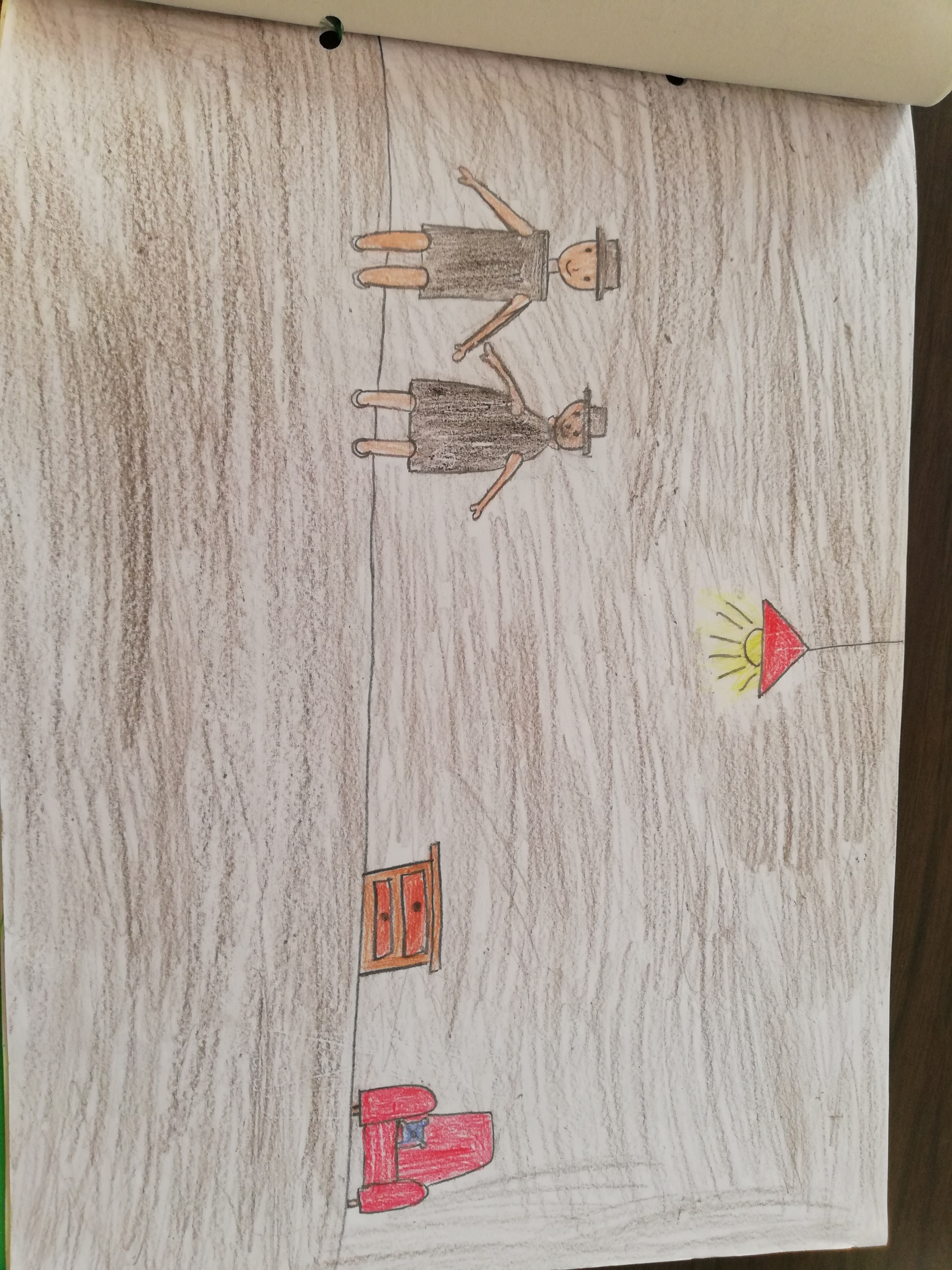 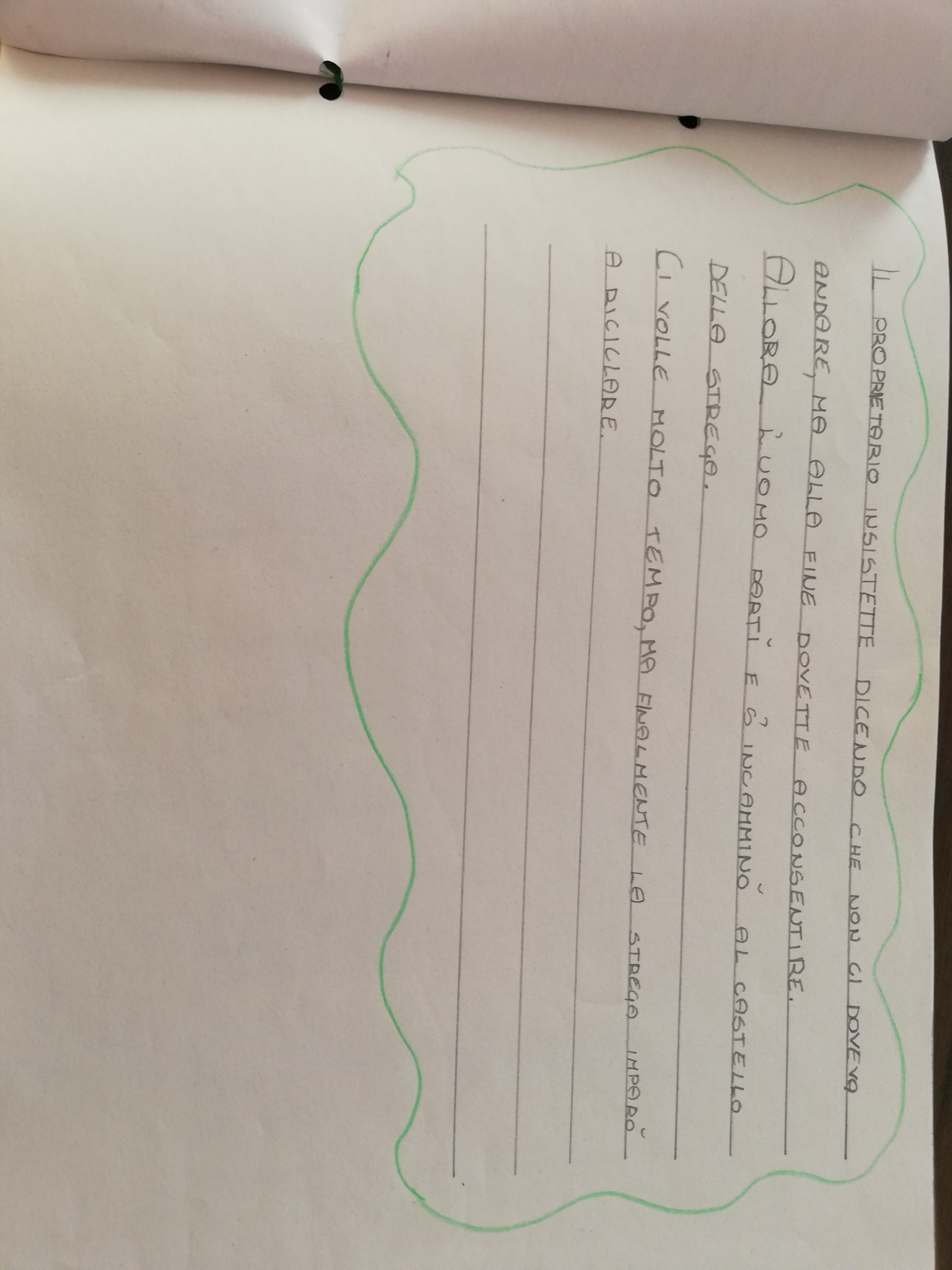 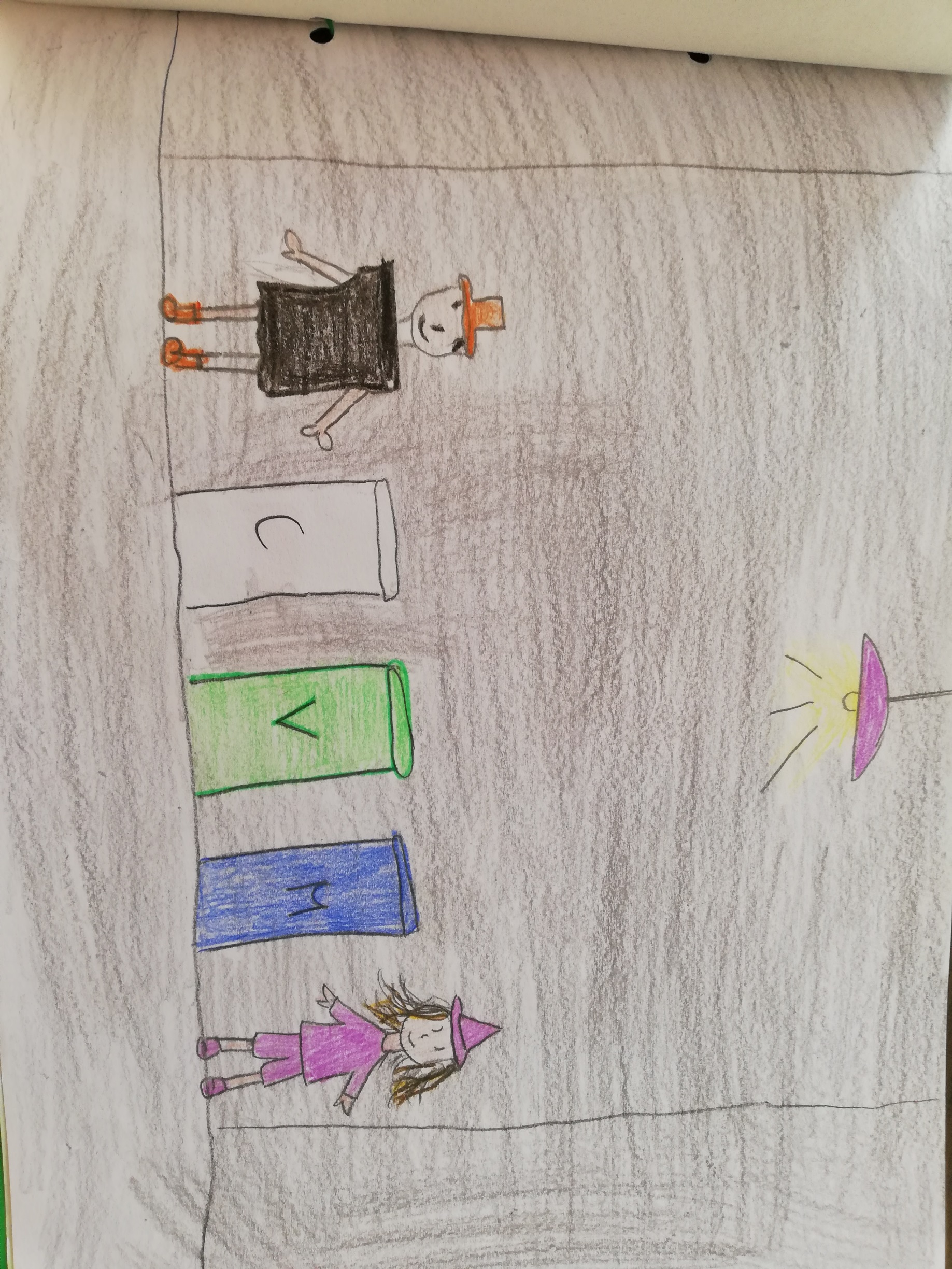 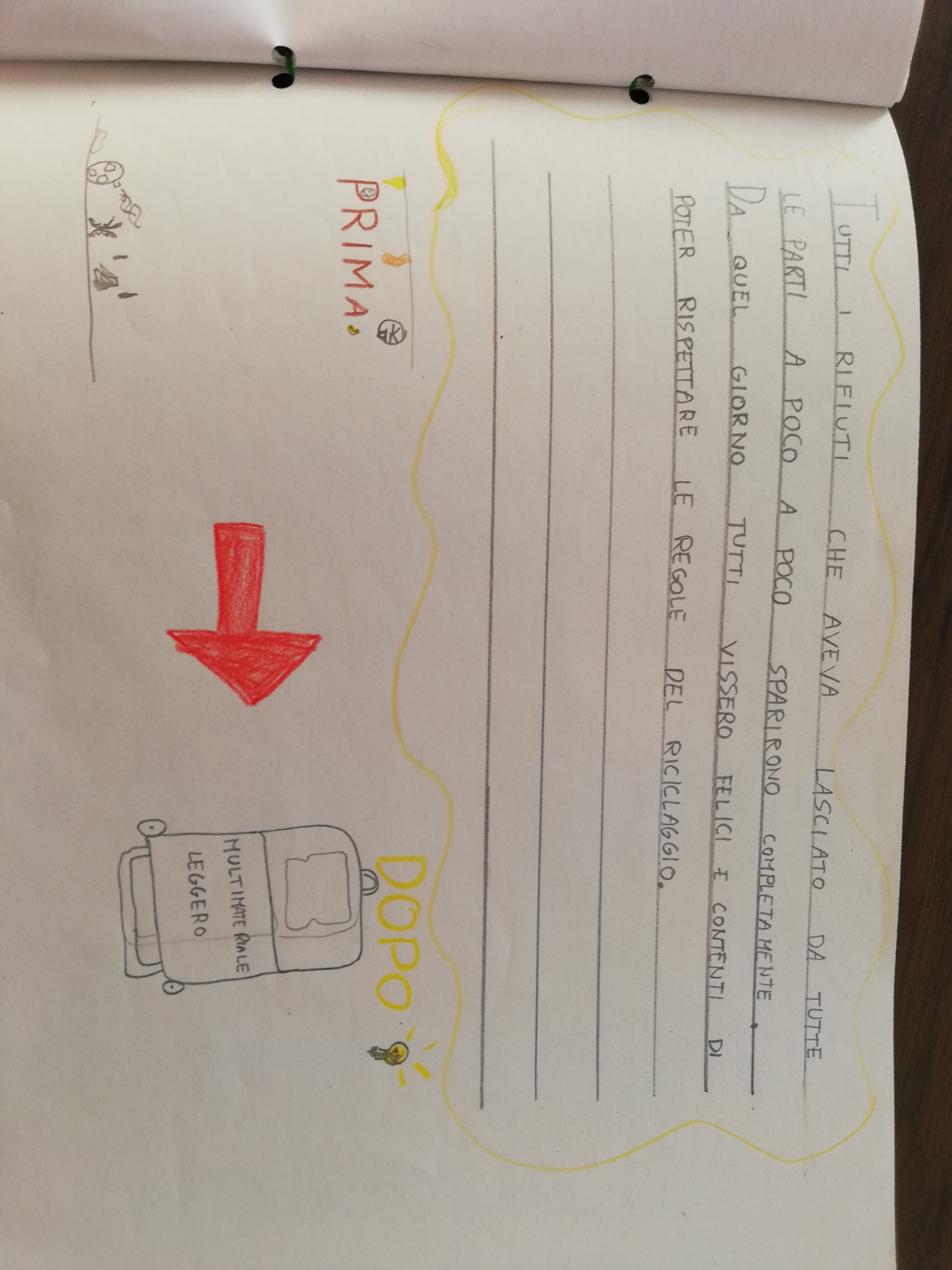 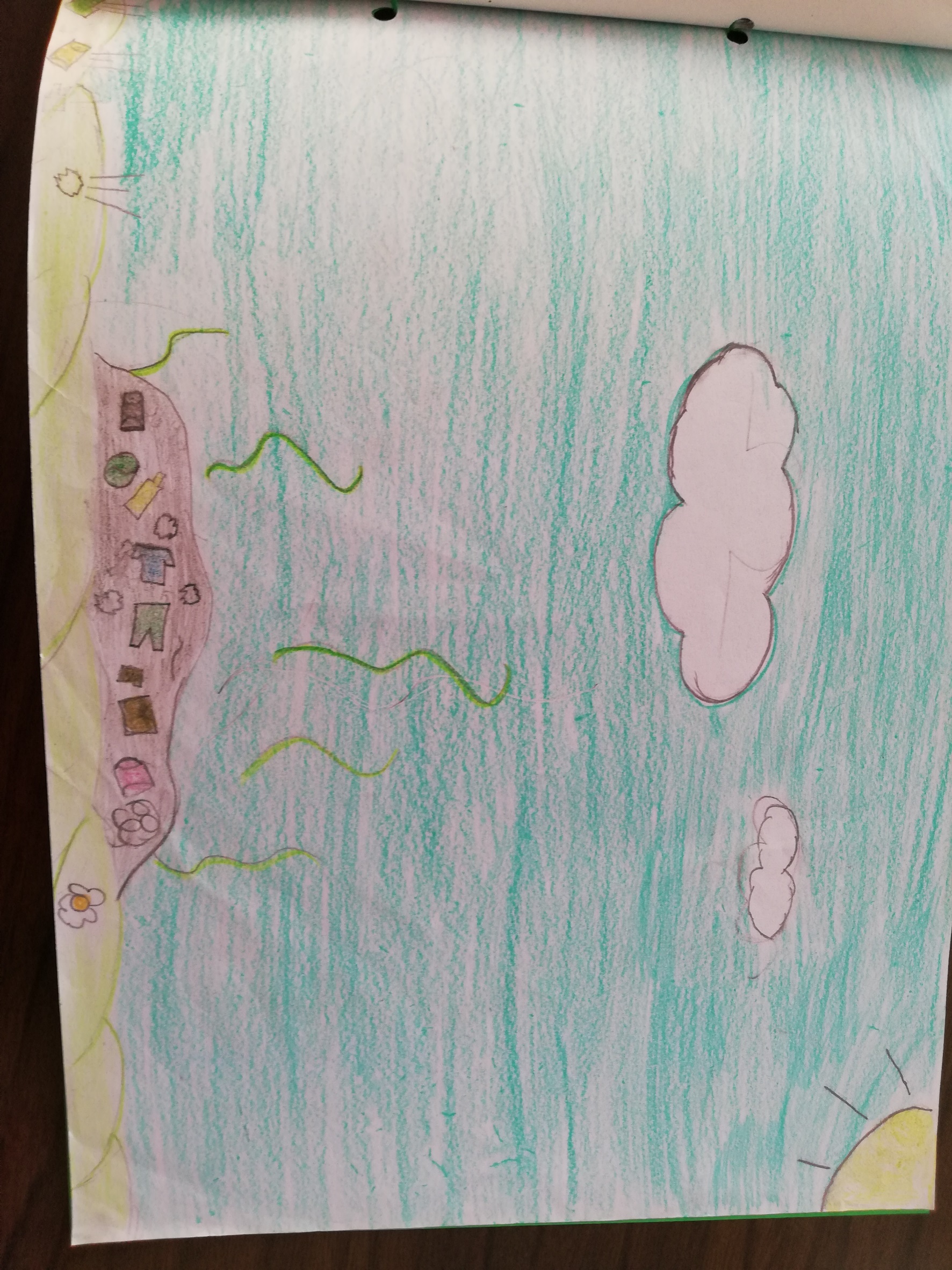